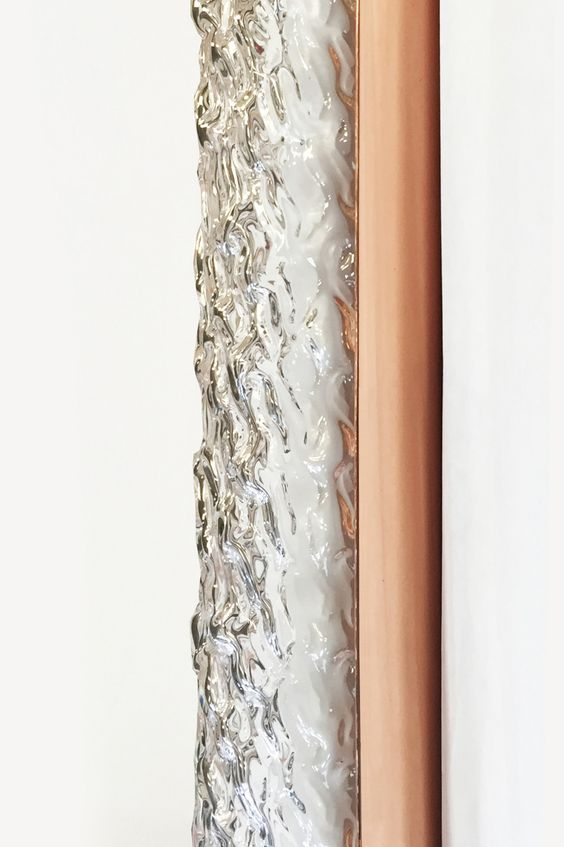 2022
02-24
星悦.礼玉金湾玉麟阁架空层入户厅项目软装方案
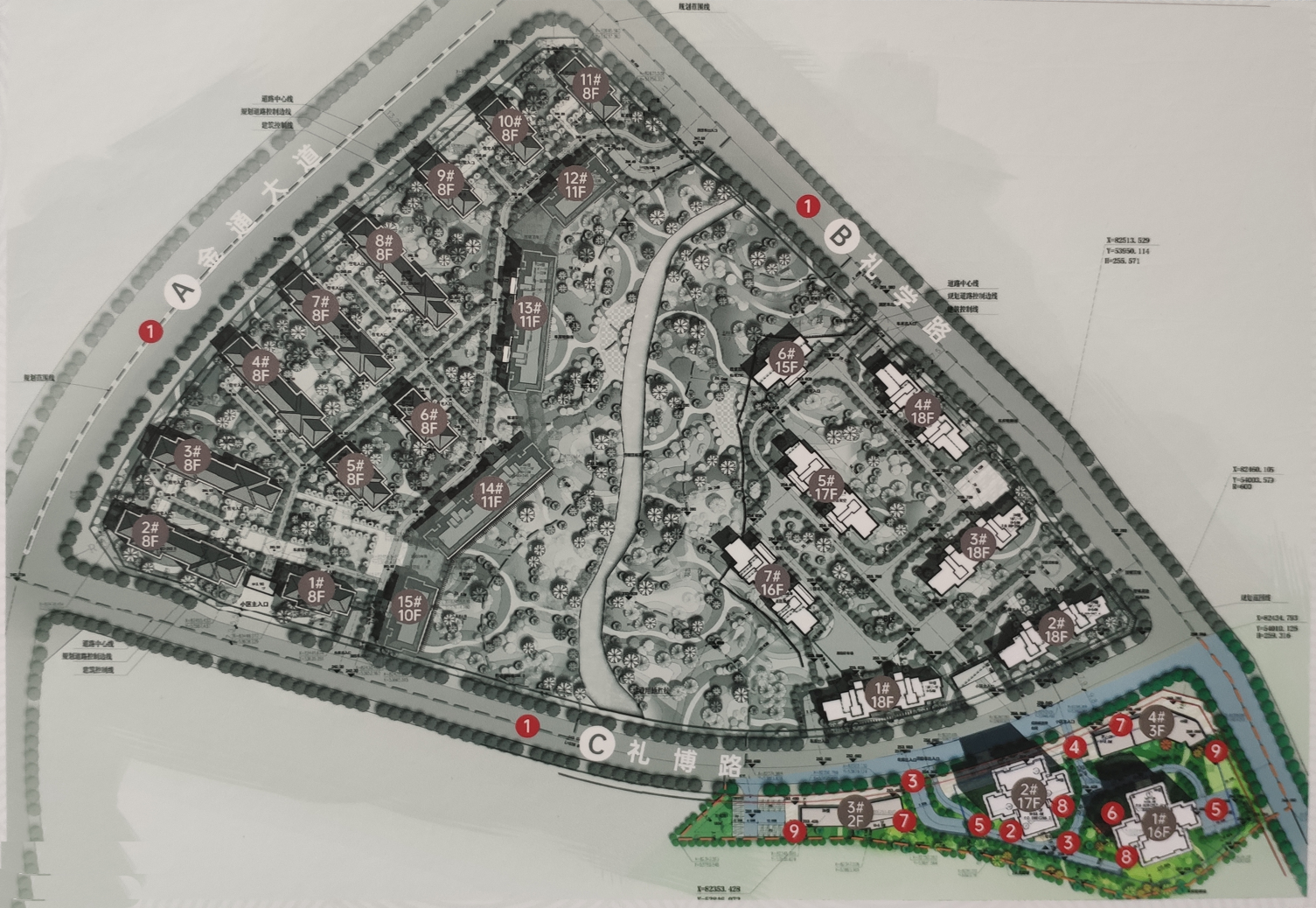 CHONGQING LIYUJINWAN PROJECT
SPACE
DESIGN CONCEPT
设计范围
入户大厅
A区
1#，5#，6#，9#，10#，11#
2#，3#，4#，7#，8#
12#（取消）
13#，14#（取消）
15#（取消）
B区
1#，2#，3#，4#
5#
6#
7#
C区
1#
2#
架空层
B区5#
B区6#
C区1#
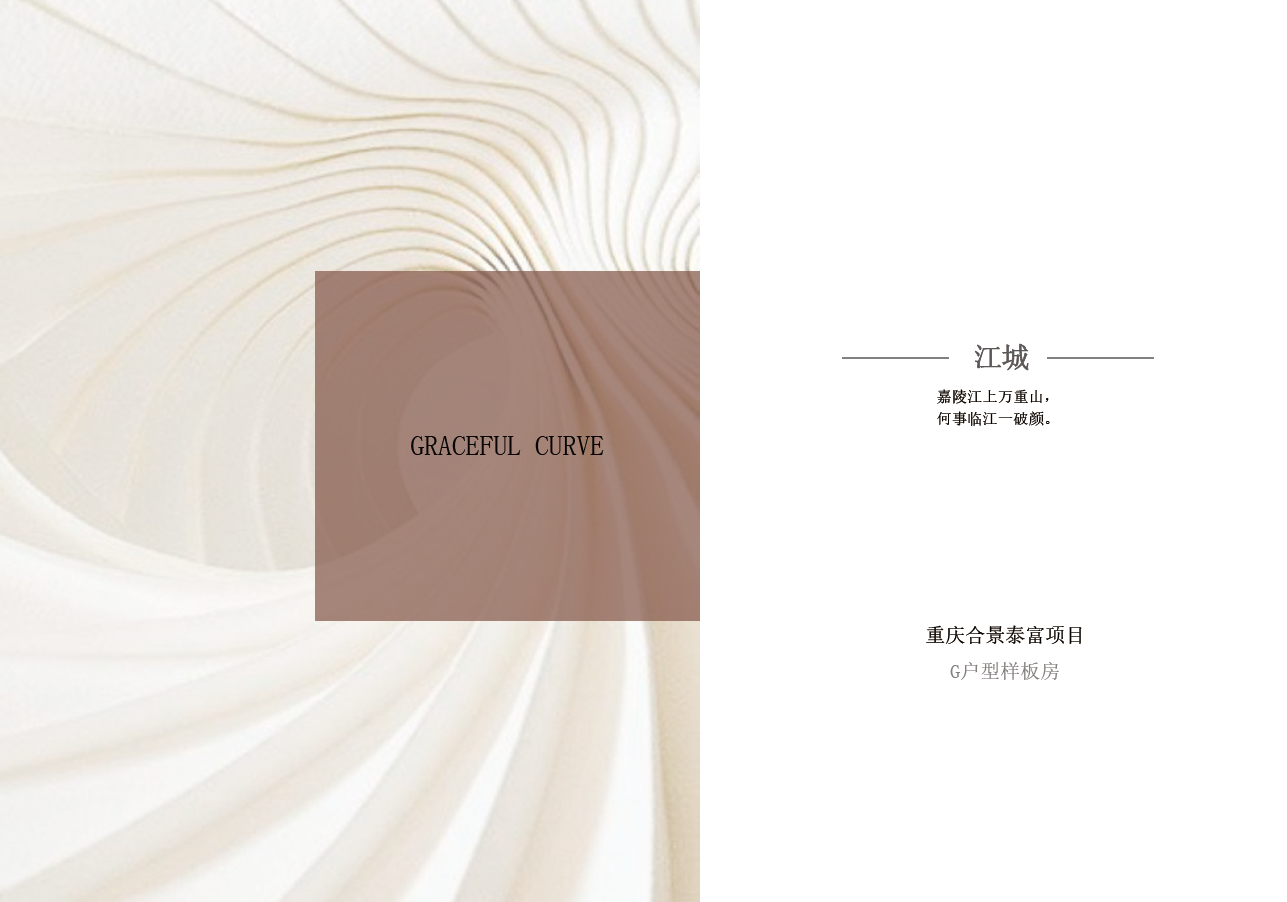 ——  轻奢  ——
千朝回盼，
万载流芳。
空间以人精美细腻轻奢之感
CHONGQING LIYUJINWAN PROJECT
SPACE
DESIGN CONCEPT
A区公共空间软装方案
CHONGQING LIYUJINWAN PROJECT
SPACE
DESIGN CONCEPT
A区入户大厅平面布置图
回字型入户大厅
U字型入户大厅（因空间局促取消家具摆放）
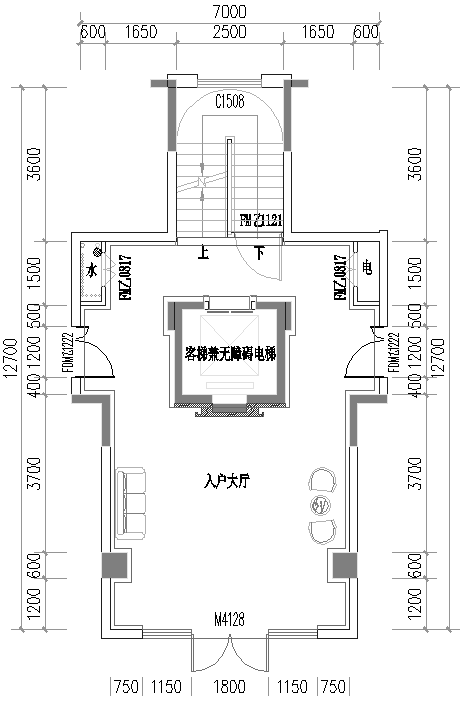 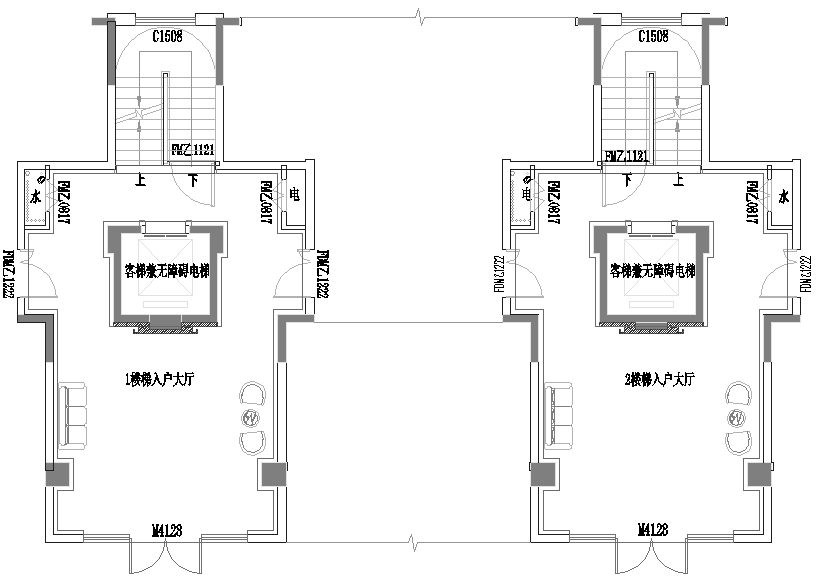 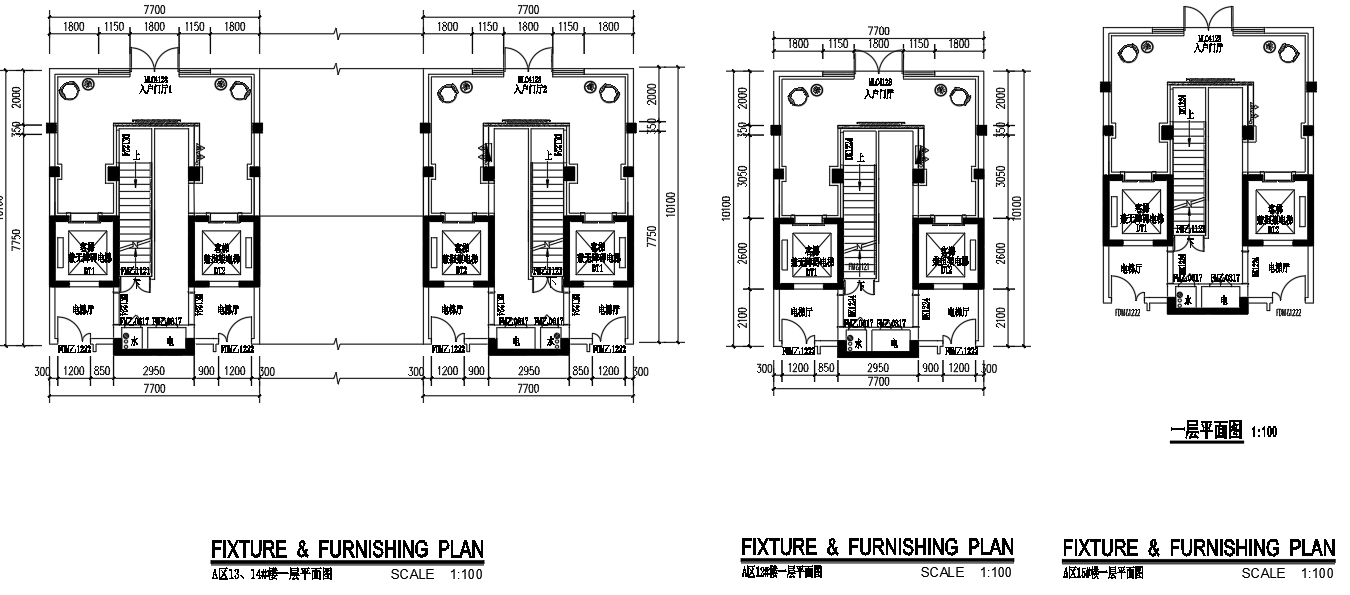 1#，5#，6#，9#，10#，11#
12#、13#、14#、15#
2#，3#，4#，7#，8#
A区现场照片
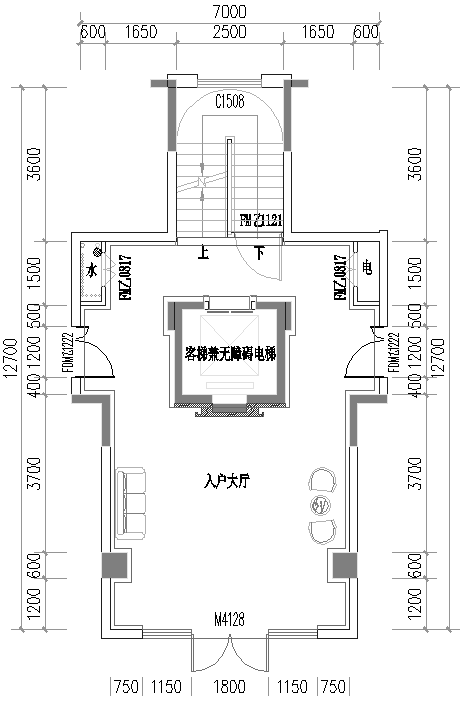 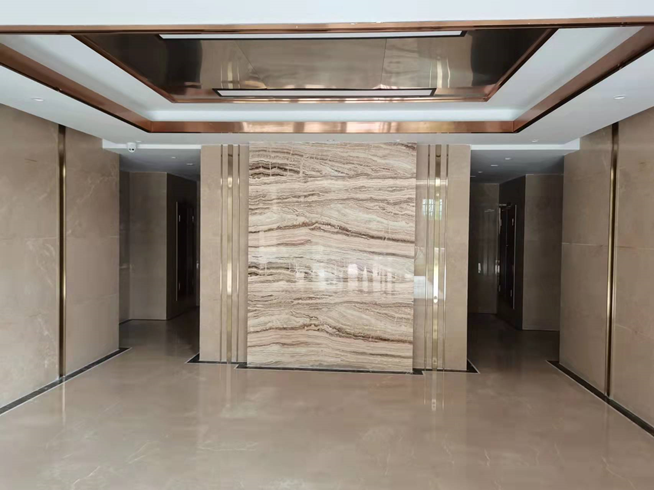 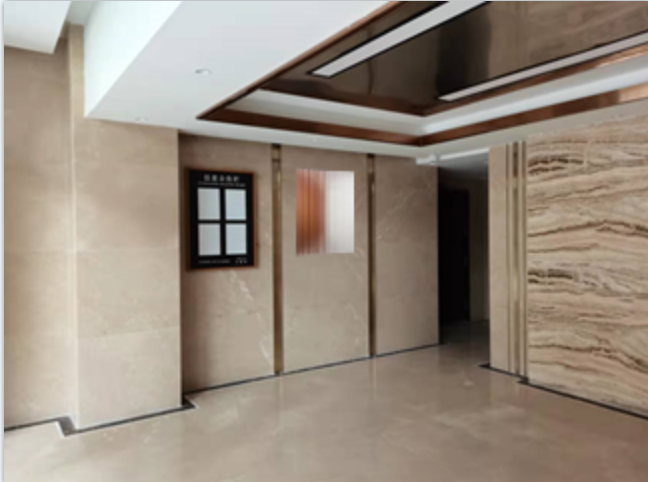 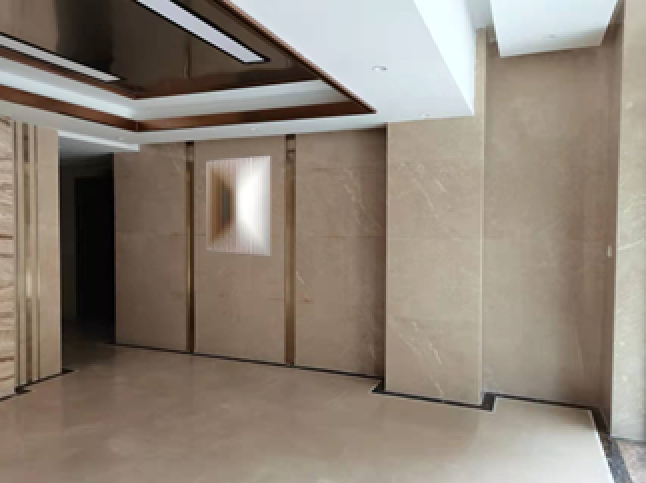 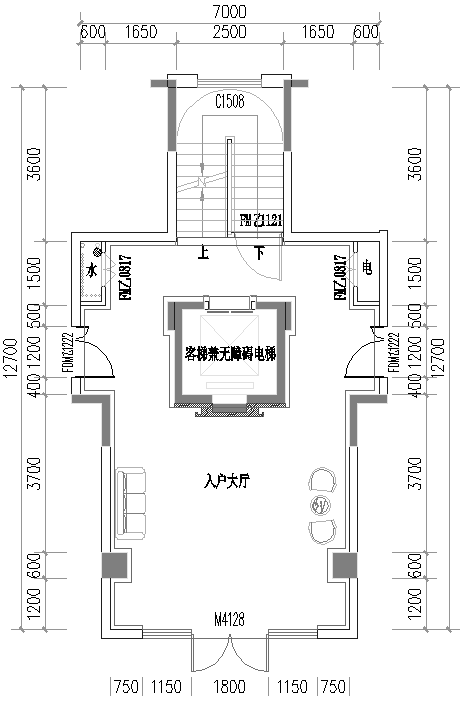 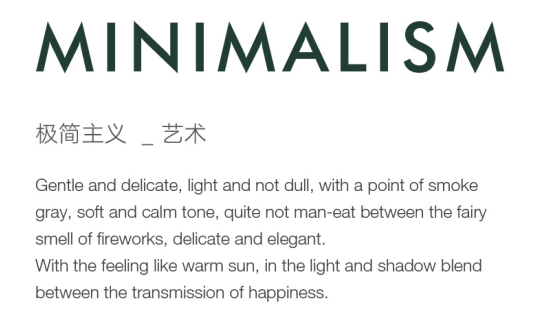 CHONGQING LIYUJINWAN PROJECT
SPACE
DESIGN CONCEPT
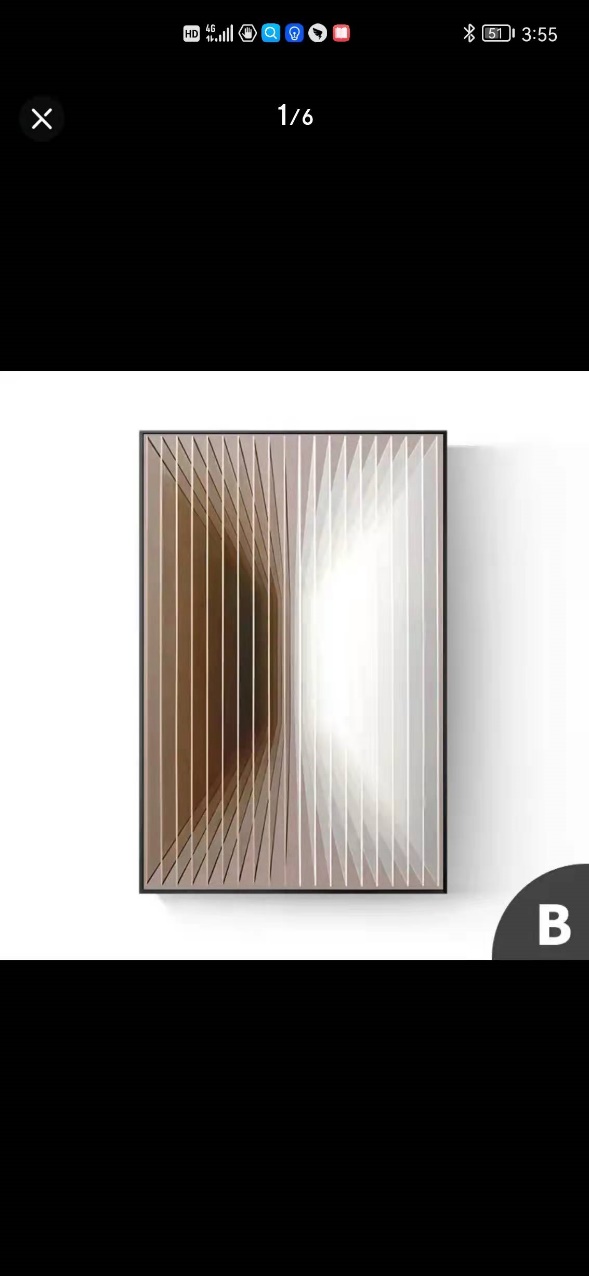 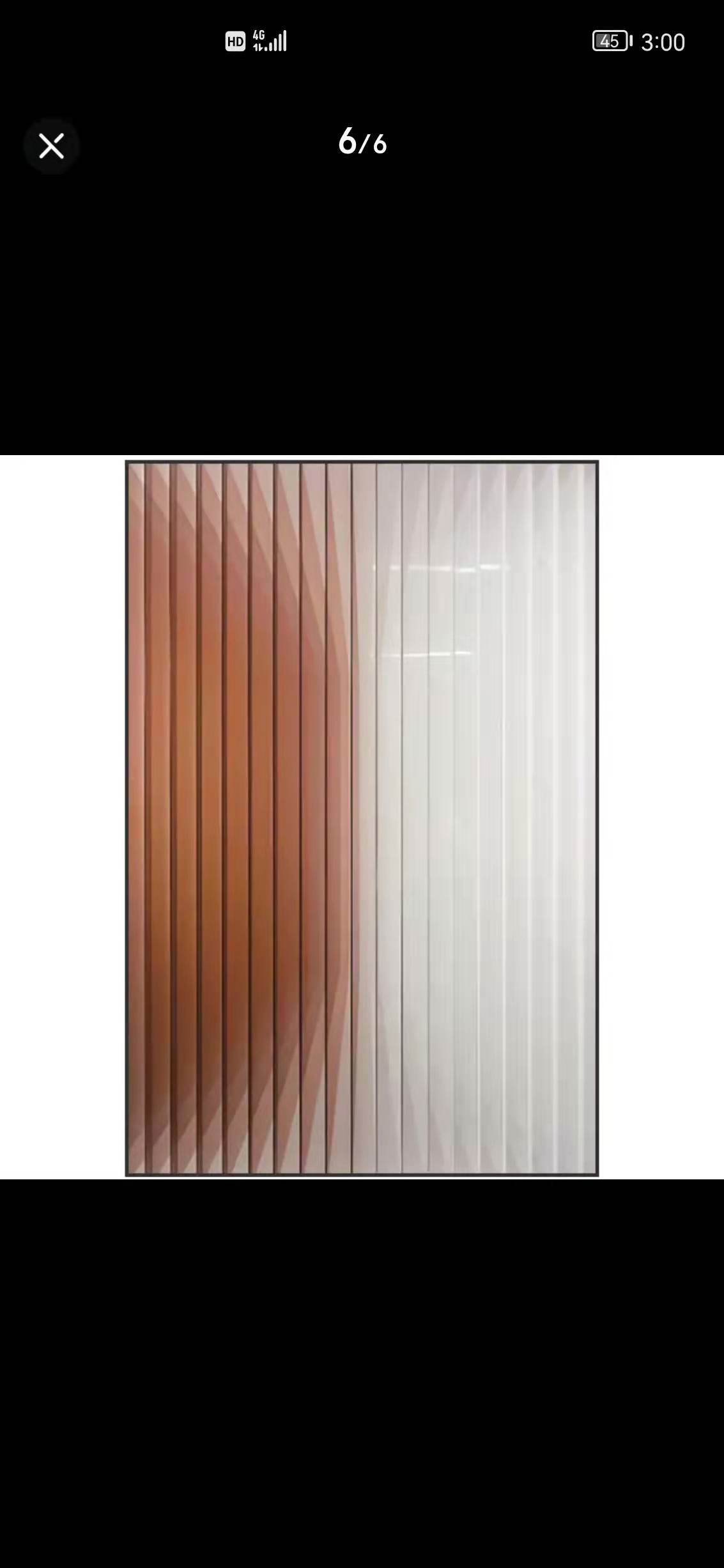 A区入户大厅软装方案一及点位图
名称：挂画
形状：长方形
规格尺寸：800*1200
数量：2
名称：沙发
材质：PU皮
形状：长方体
规格：1900*800*700
数量：1
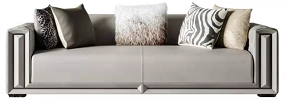 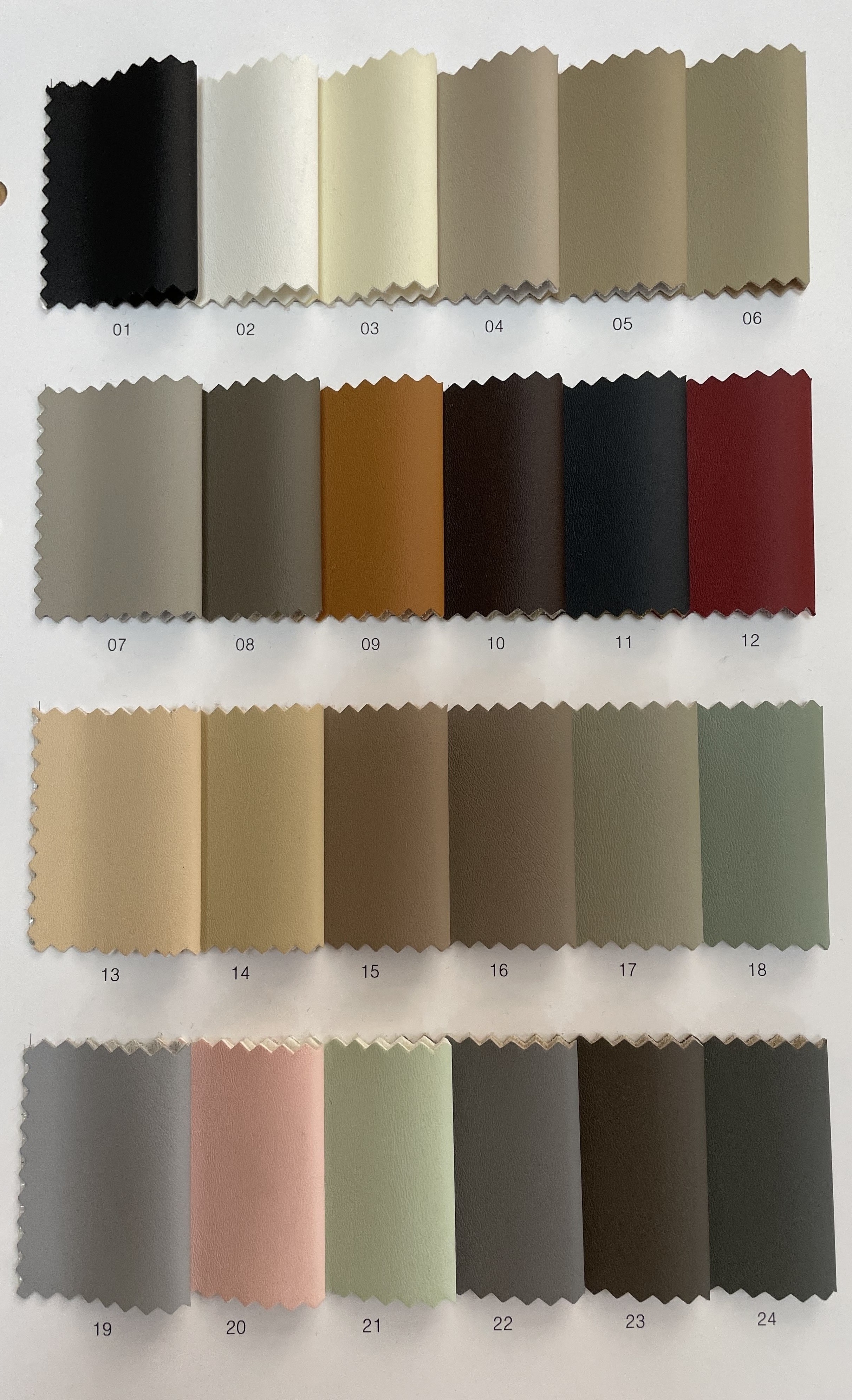 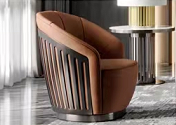 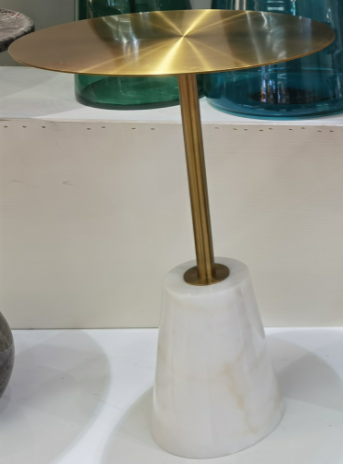 名称：休闲椅
材质：PU皮
形状：
规格：700*760*780
数量：2
名称：茶几
材质：不锈钢
形状：园柱
规格：ø400*600
数量：1
沙发部位皮料颜色色卡
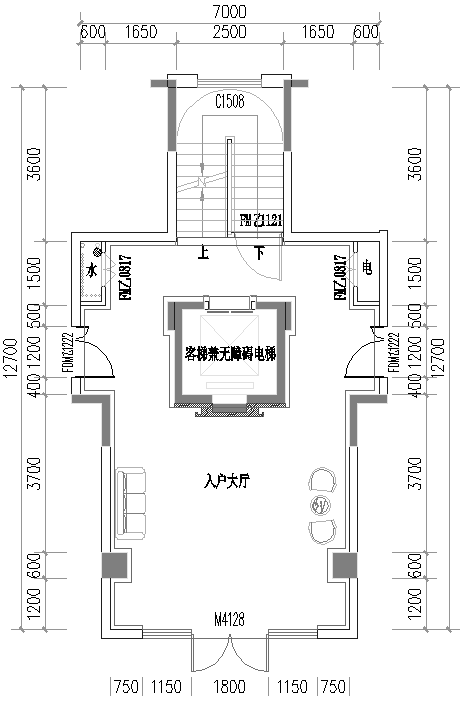 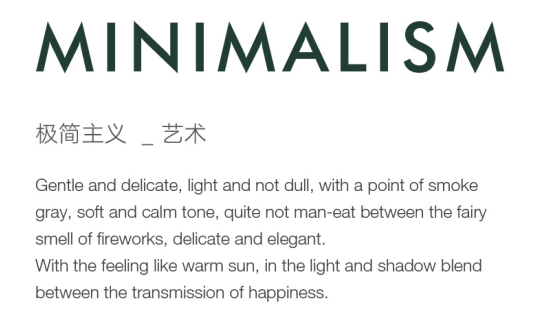 CHONGQING LIYUJINWAN PROJECT
SPACE
DESIGN CONCEPT
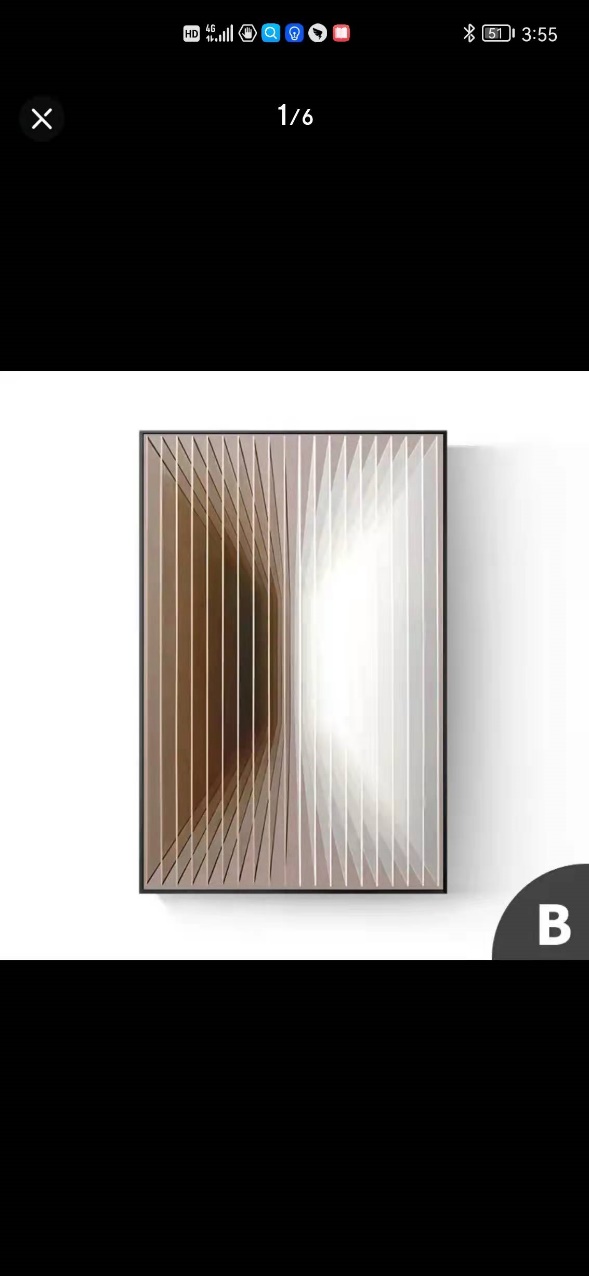 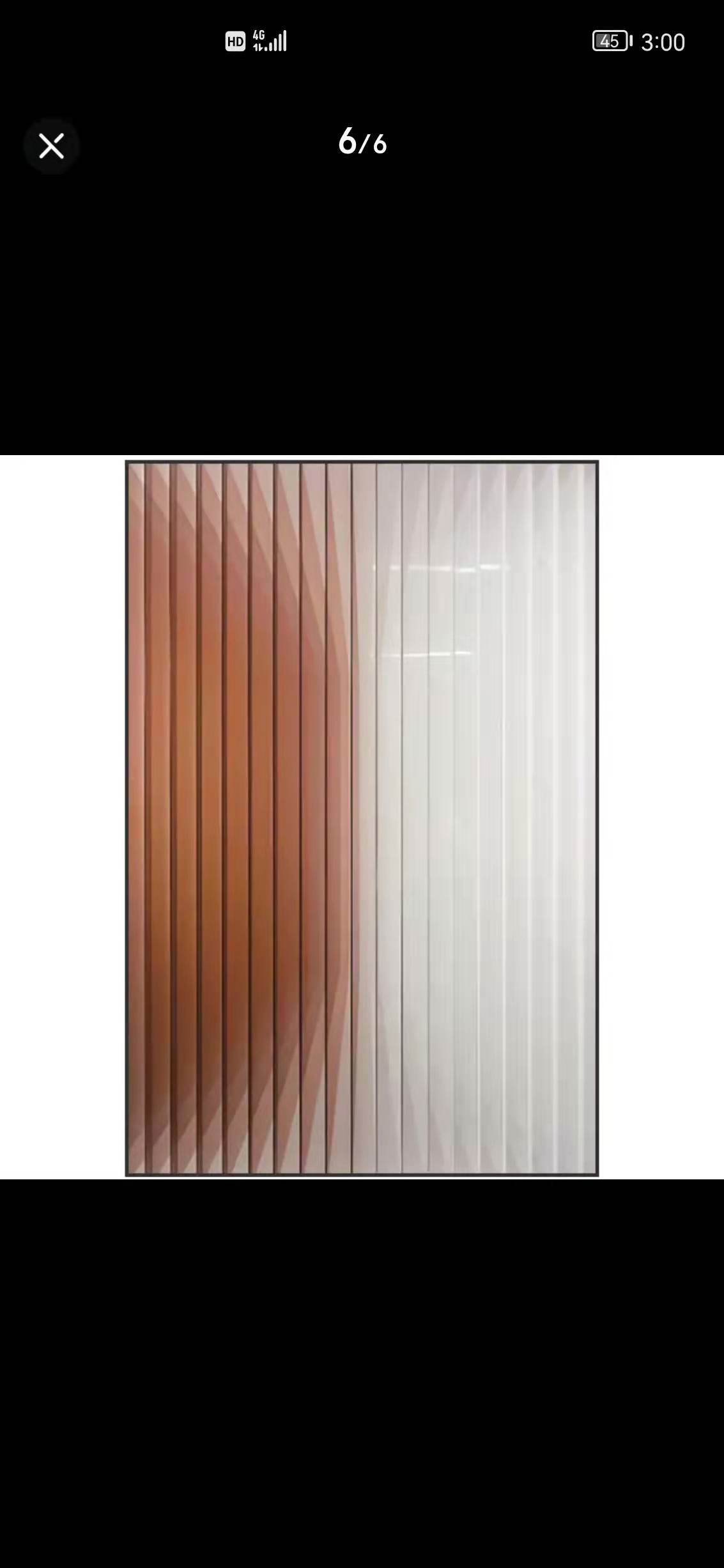 A区入户大厅软装方案二及点位图
名称：挂画
形状：长方形
规格尺寸：800*1200
数量：2
名称：沙发
材质：PU皮
形状：长方体
规格：1800*800*860
数量：1
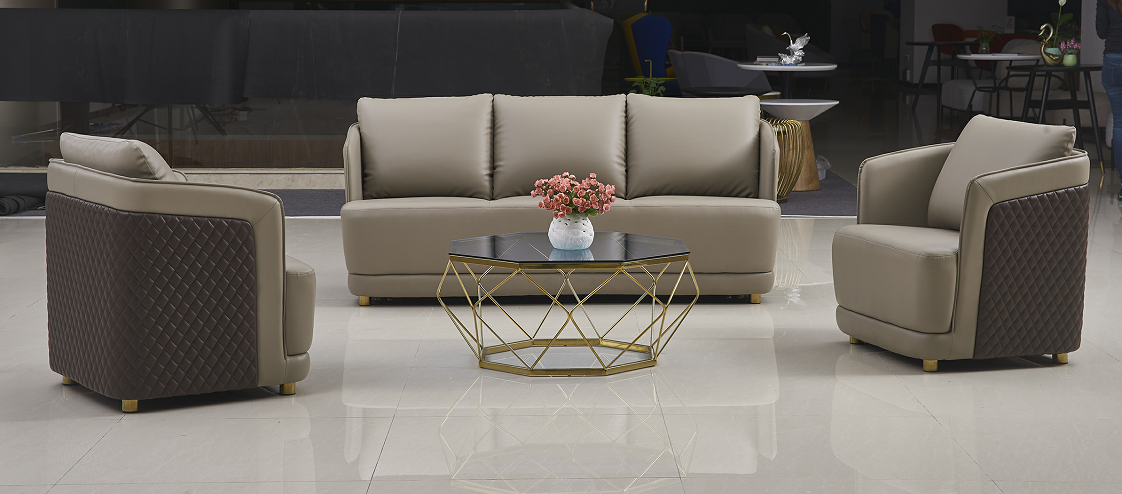 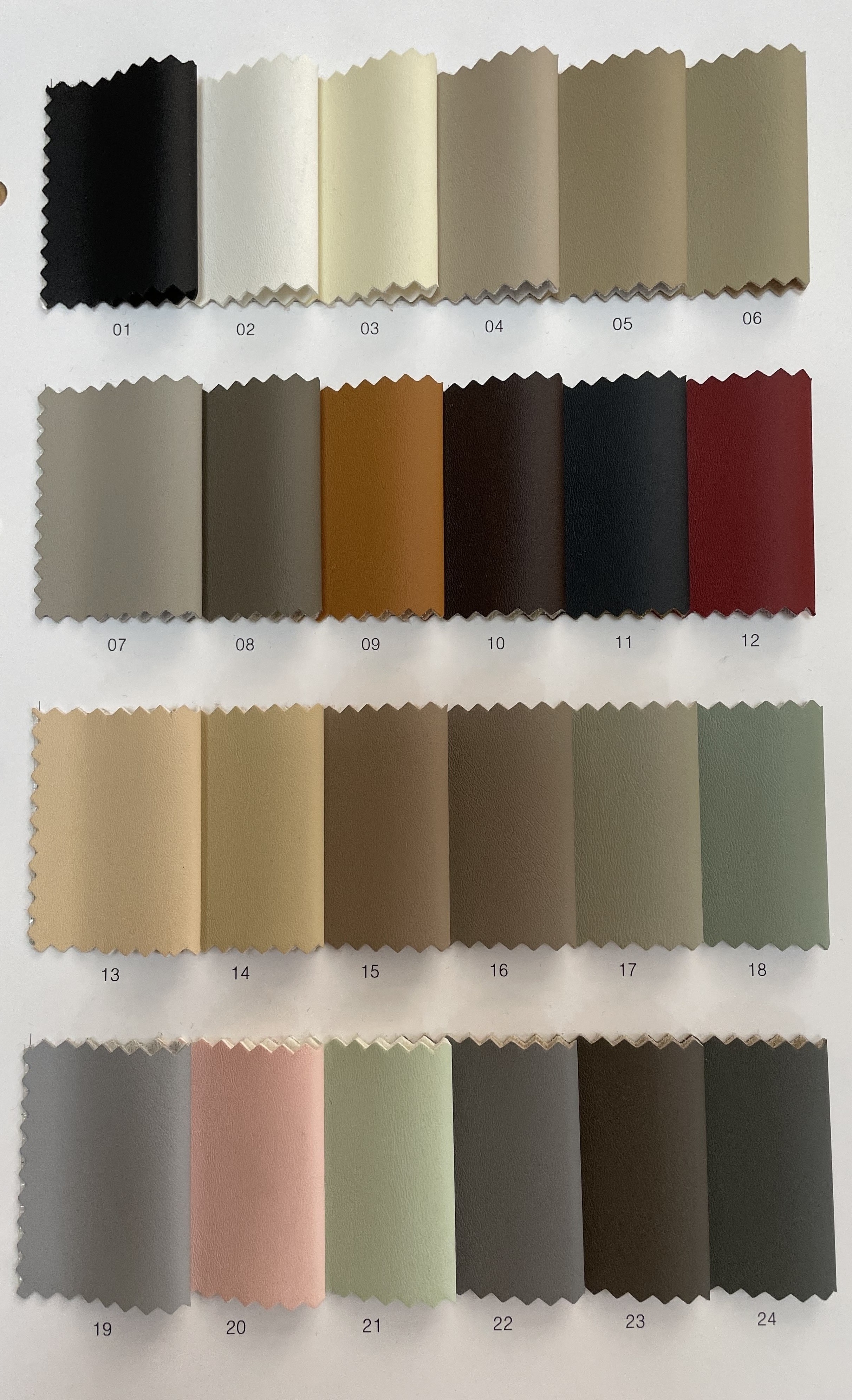 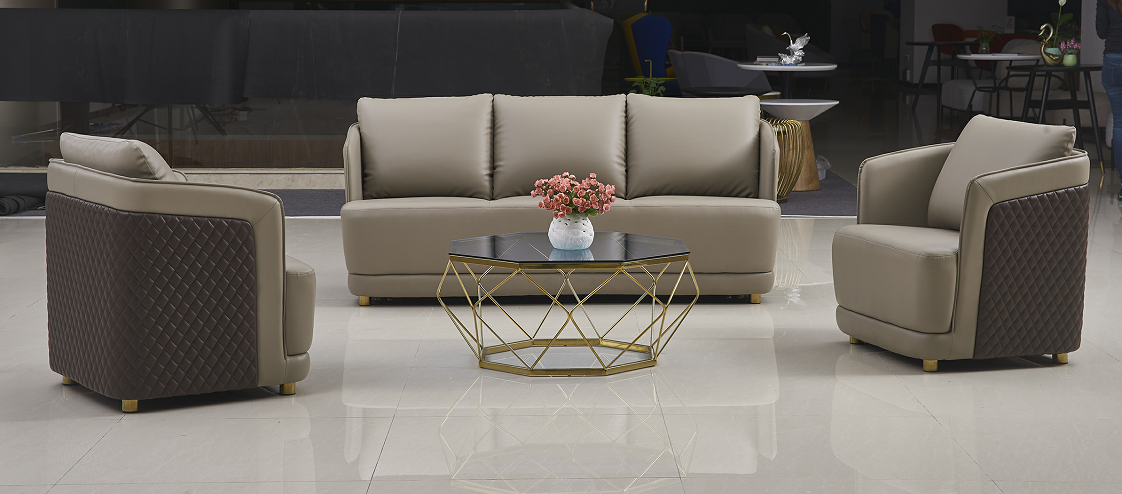 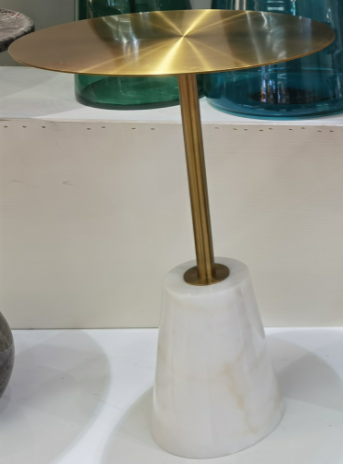 名称：单人沙发
材质：PU皮
形状：
规格：800*800*860  
 数量：2
名称：茶几
材质：不锈钢
形状：园柱
规格：ø400*600
数量：1
沙发部位皮料颜色色卡
CHONGQING LIYUJINWAN PROJECT
SPACE
DESIGN CONCEPT
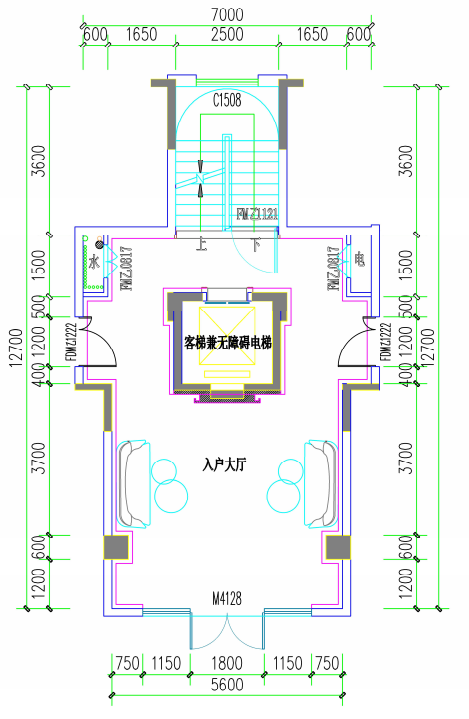 A区入户大厅挂画位置示意图
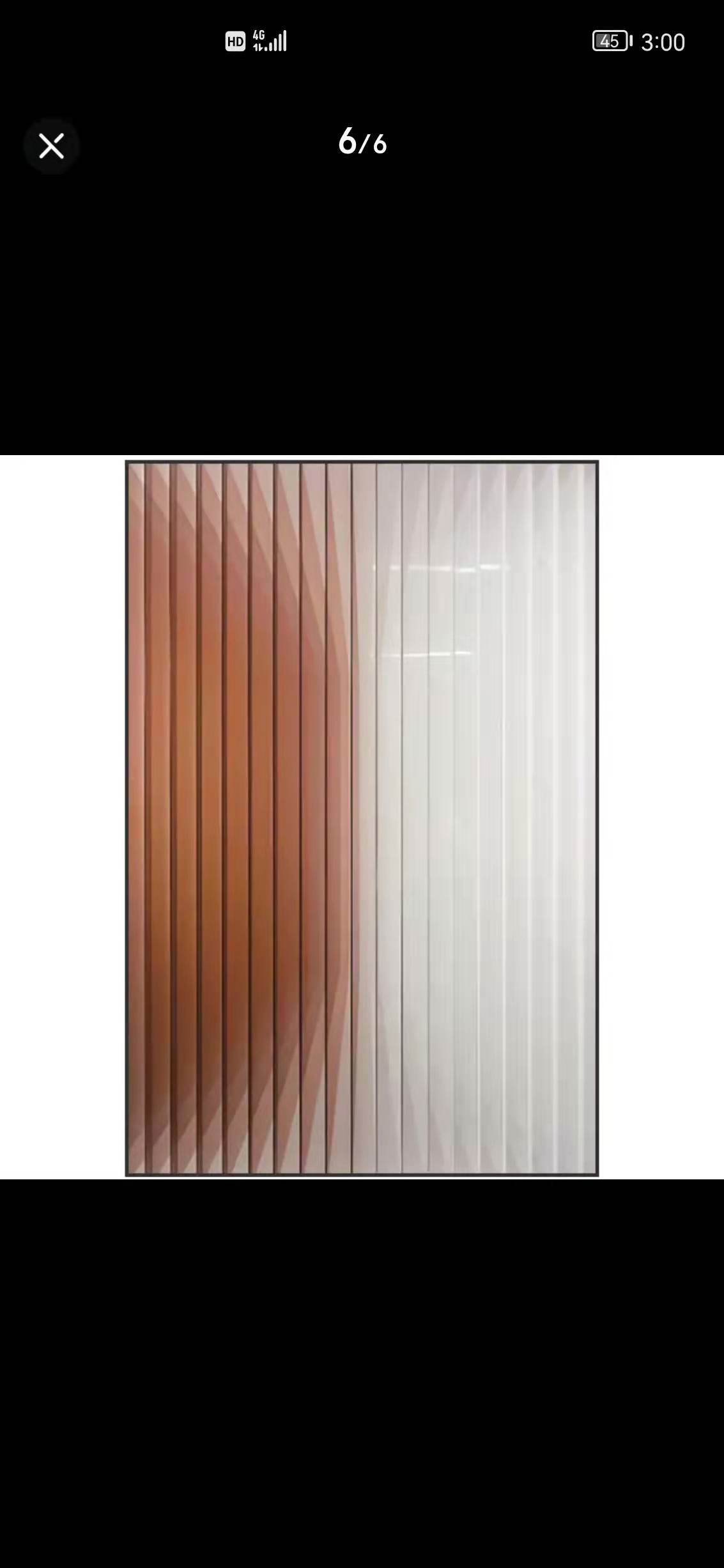 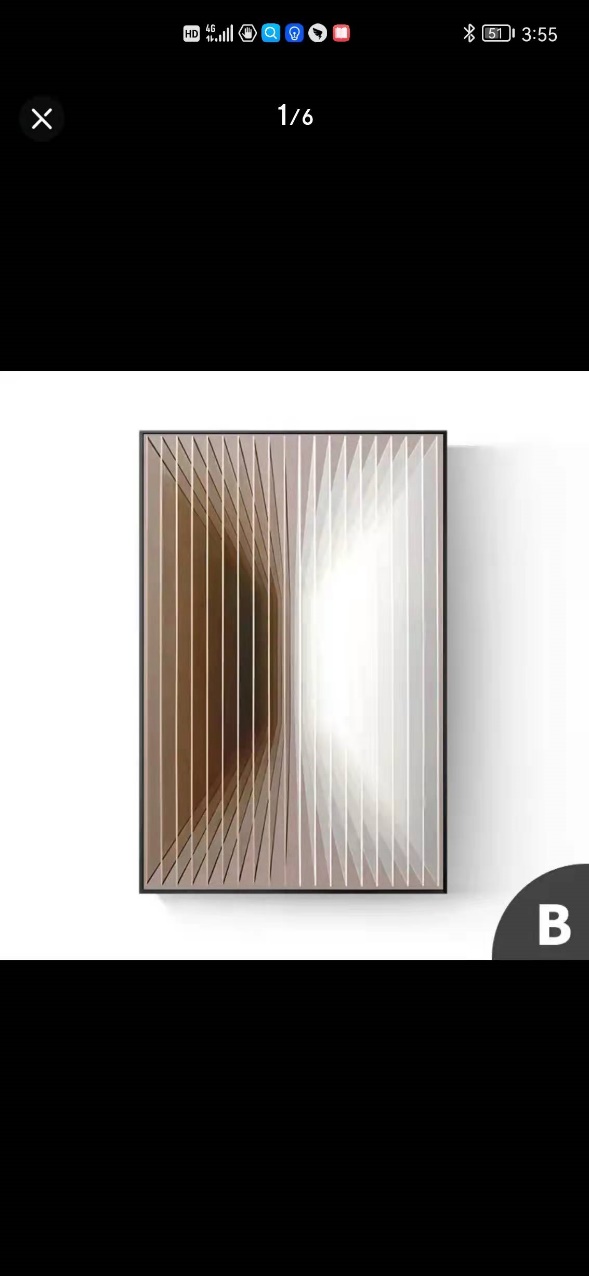 CHONGQING LIYUJINWAN PROJECT
SPACE
DESIGN CONCEPT
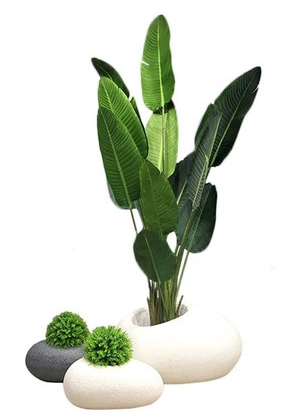 A区入户大厅花盆位置示意图
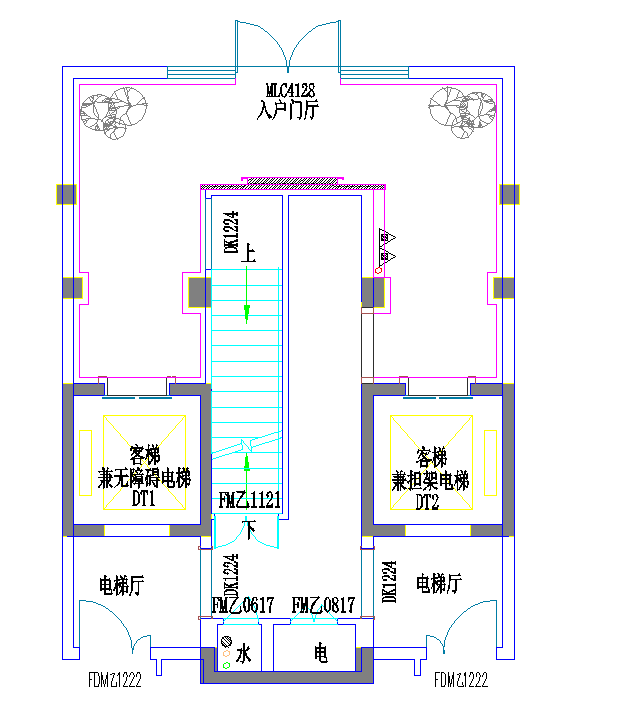 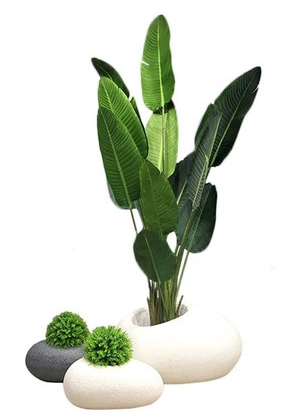 12#、13#、14#、15#
CHONGQING LIYUJINWAN PROJECT
SPACE
DESIGN CONCEPT
B区公共空间软装方案
CHONGQING LIYUJINWAN PROJECT
SPACE
DESIGN CONCEPT
B区入户大厅平面布置图
L型入户大厅
回字型入户大厅
L字型入户大厅
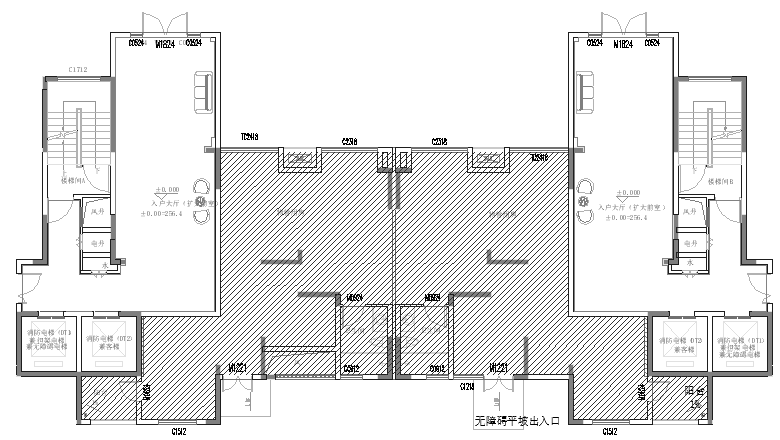 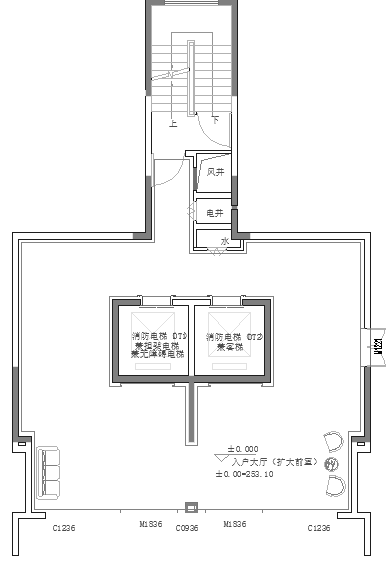 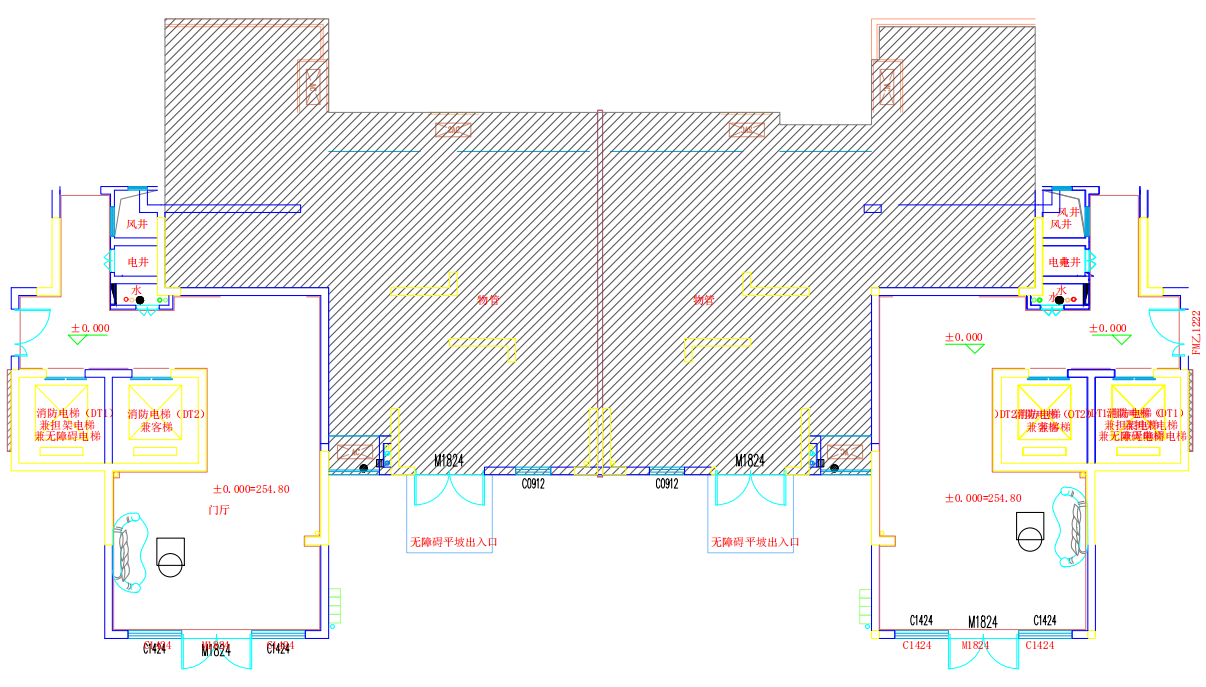 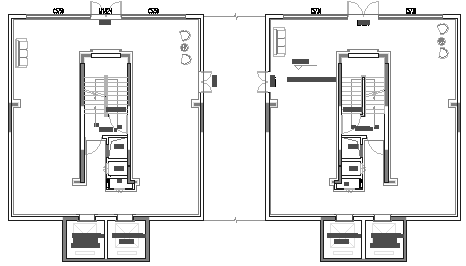 6#
7#
1#，2#，3#，4#
5#
B区现场照片
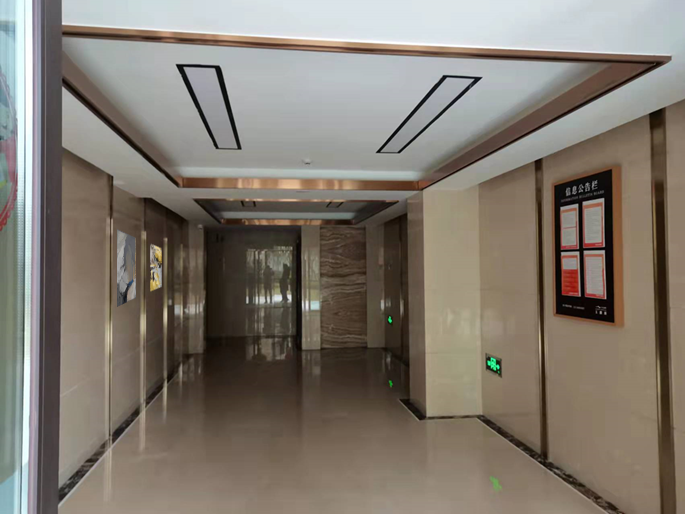 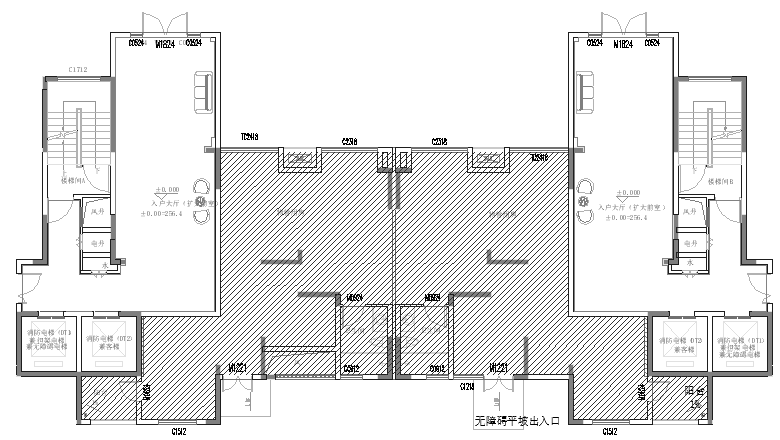 B区现场照片
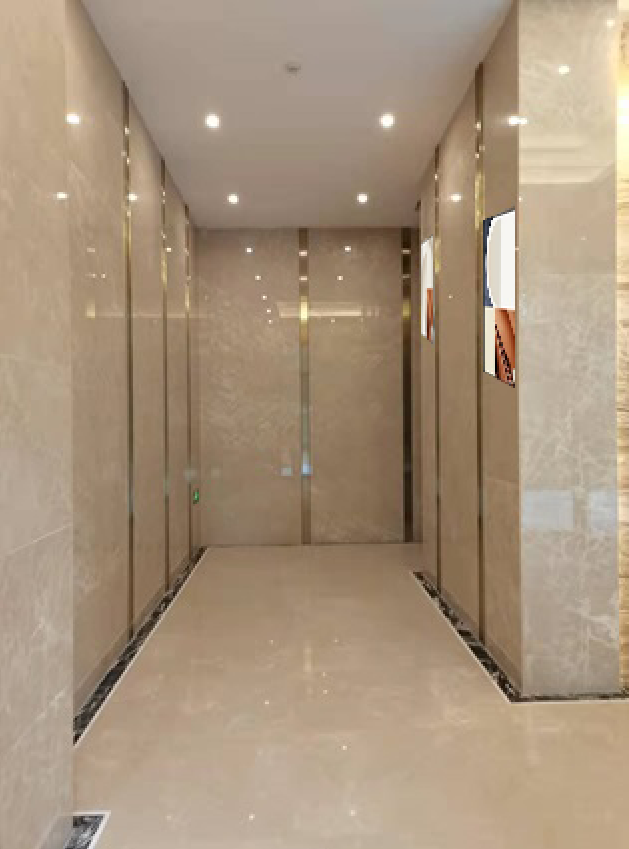 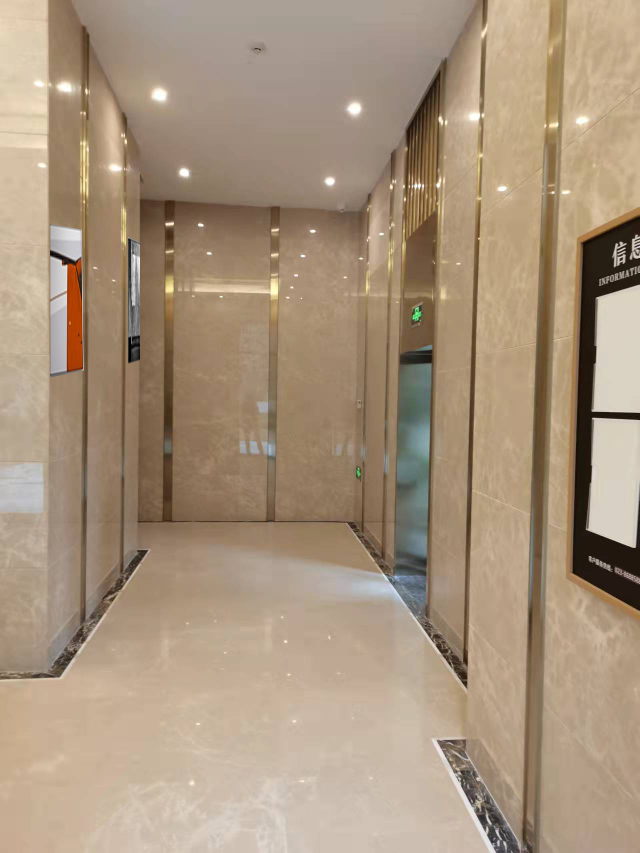 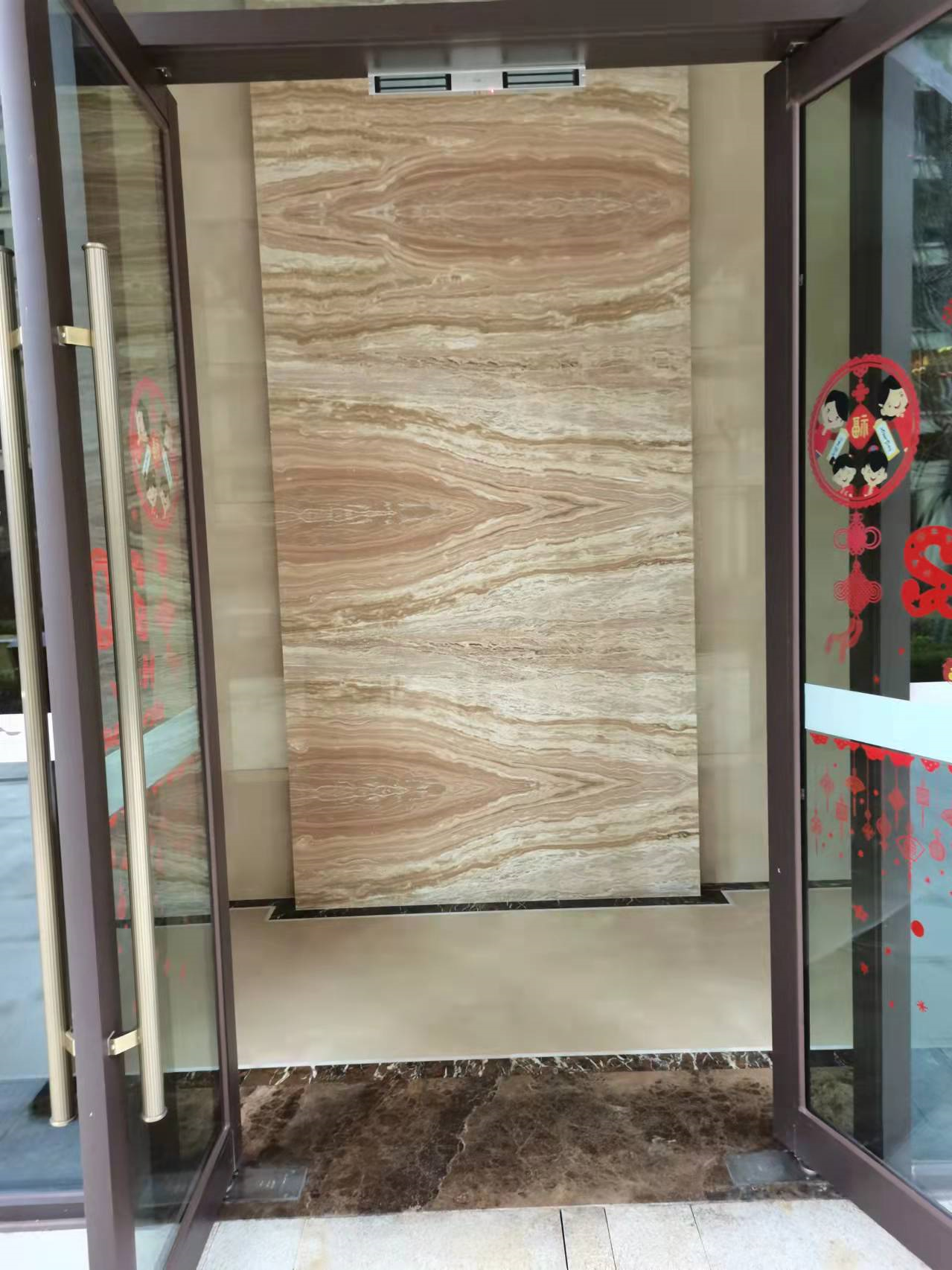 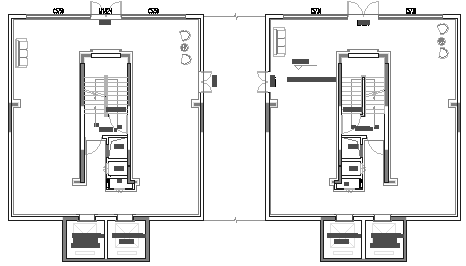 B区现场照片
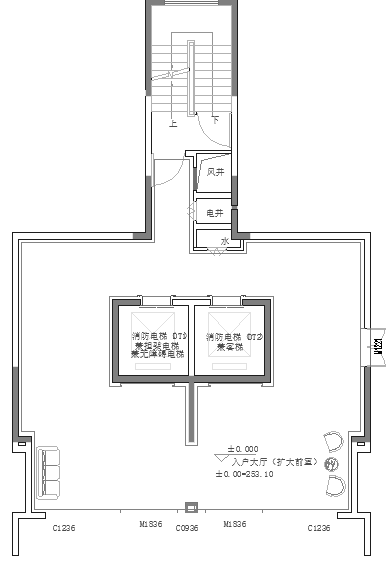 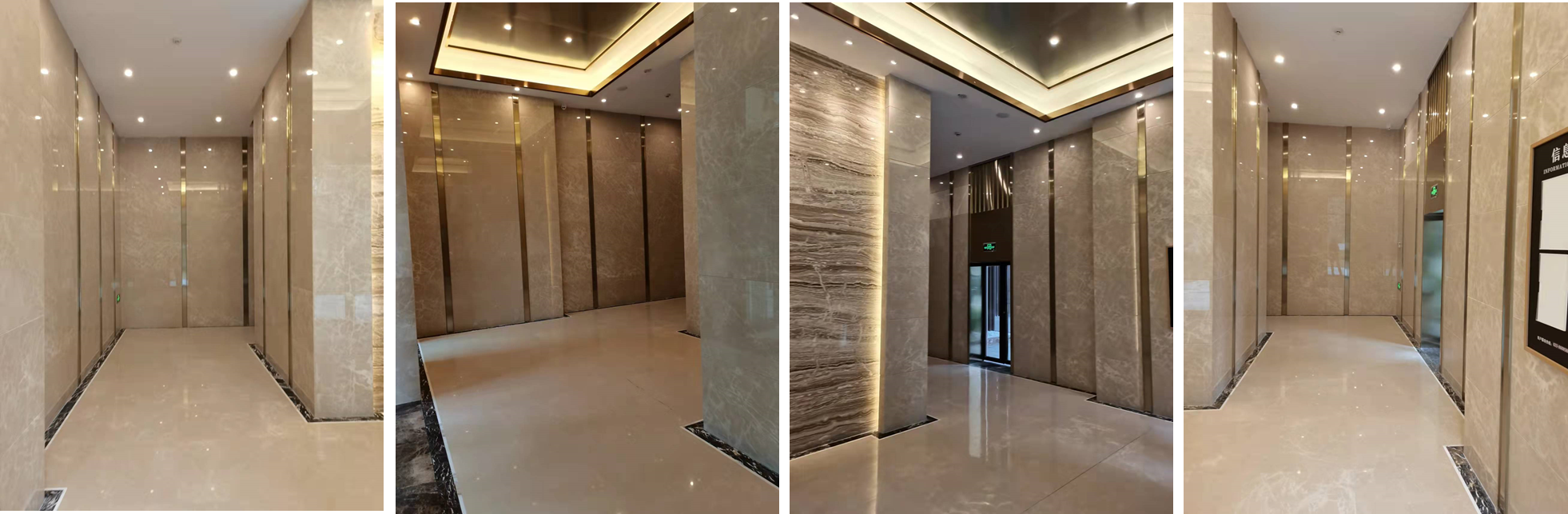 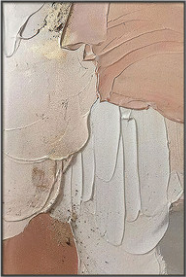 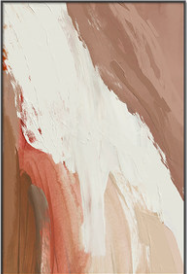 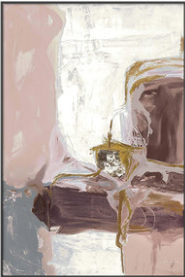 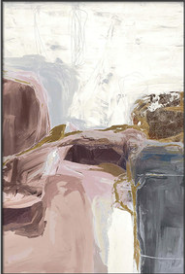 B区现场照片
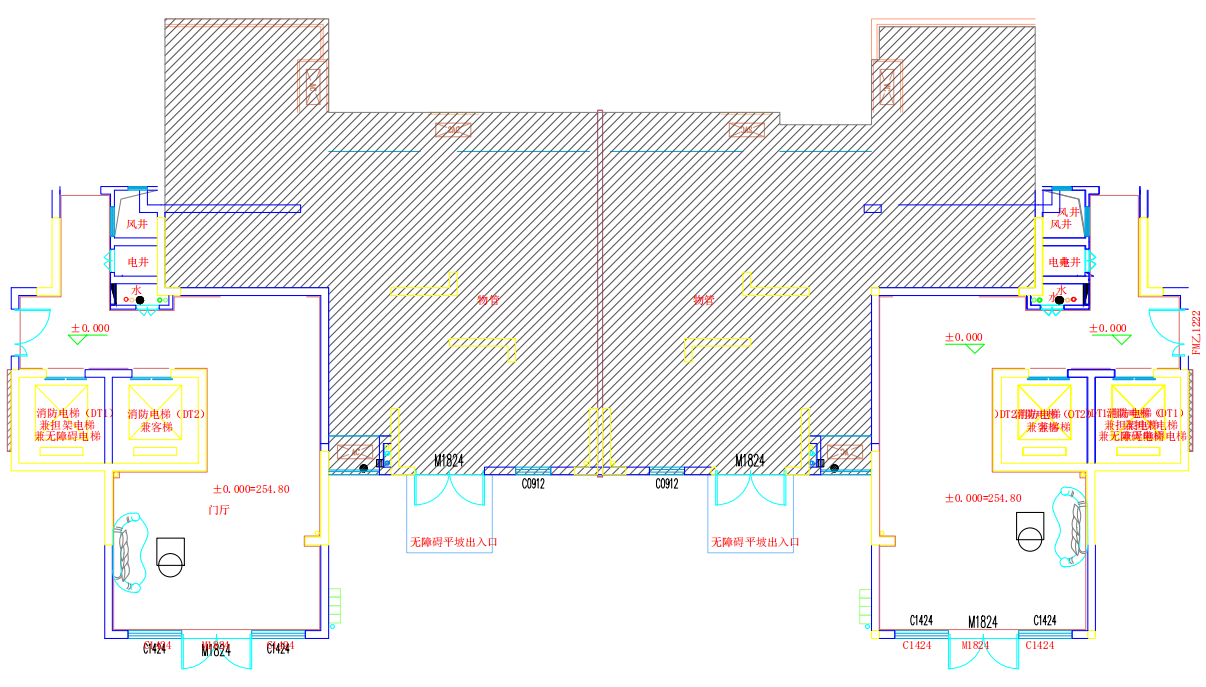 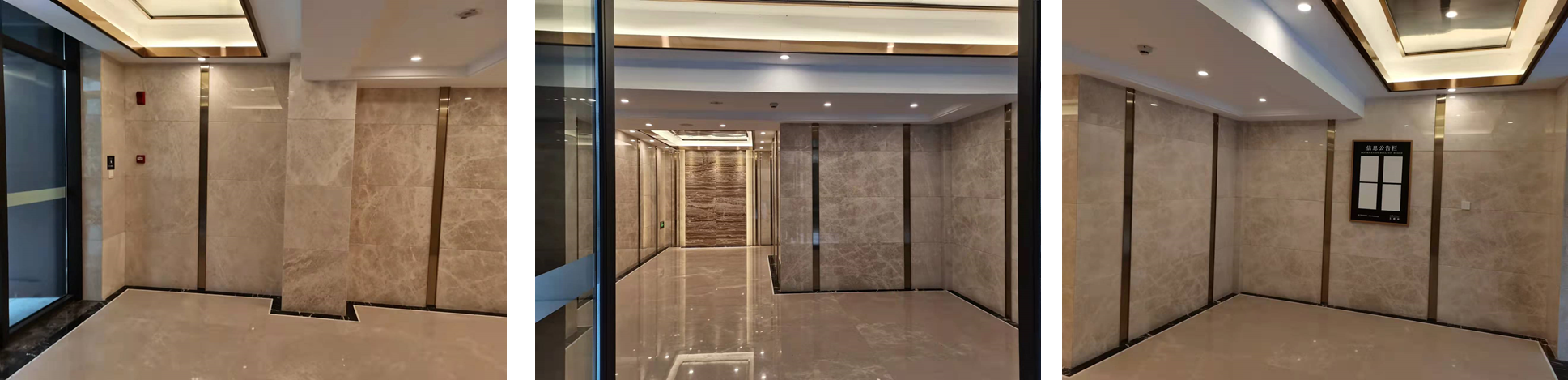 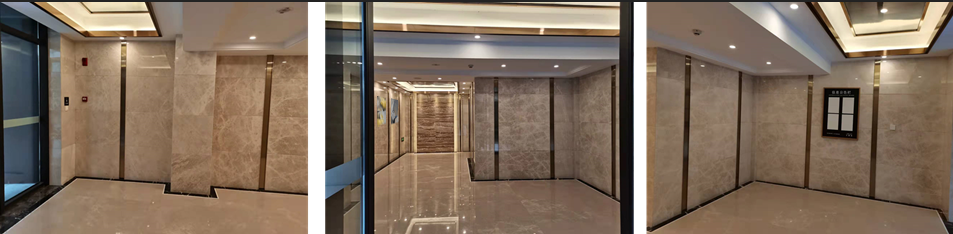 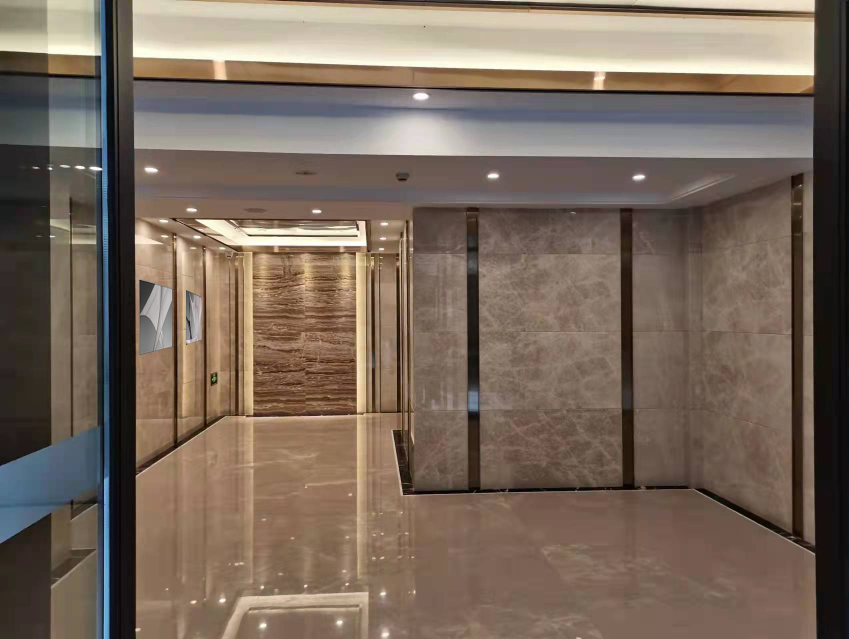 CHONGQING LIYUJINWAN PROJECT
SPACE
DESIGN CONCEPT
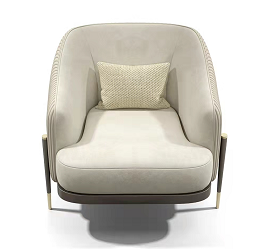 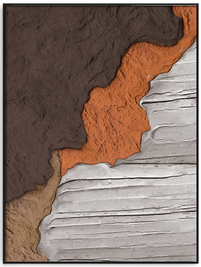 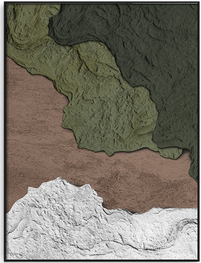 B区入户大厅软装方案一及点位图
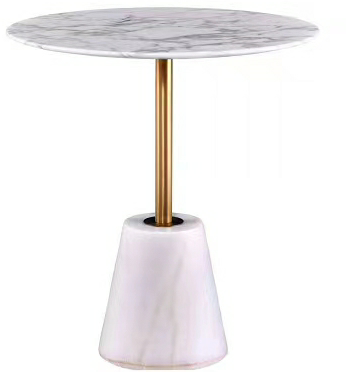 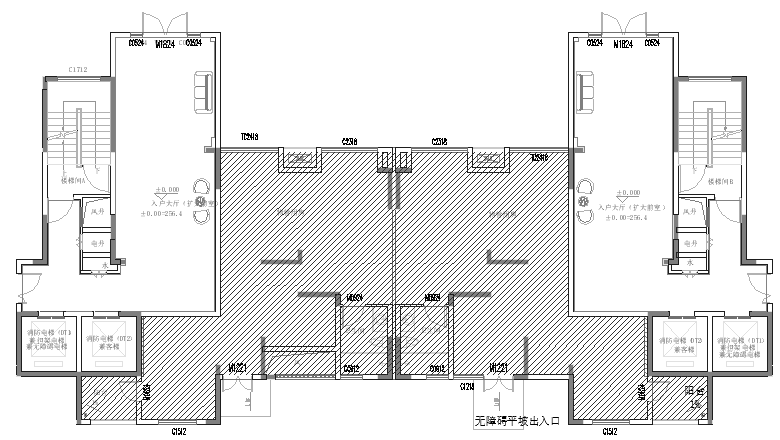 名称：边几
材质：大理石
形状：
规格尺寸：ø450*600
数量：1
名称：休闲椅
材质：西皮
形状：
规格尺寸：850*700*750
数量：2
名称：挂画
形状：长方形
规格尺寸：800*1200
数量：2幅
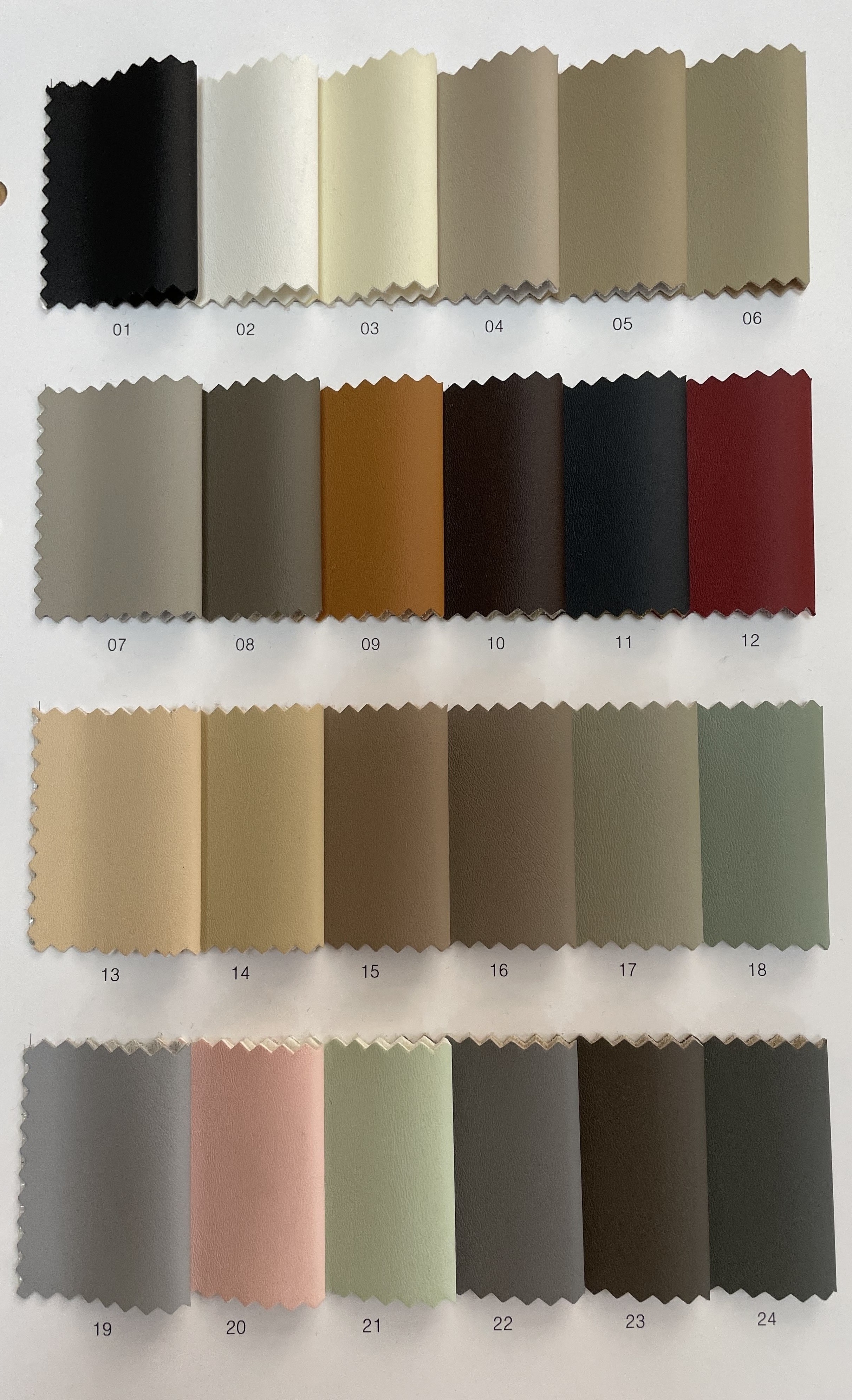 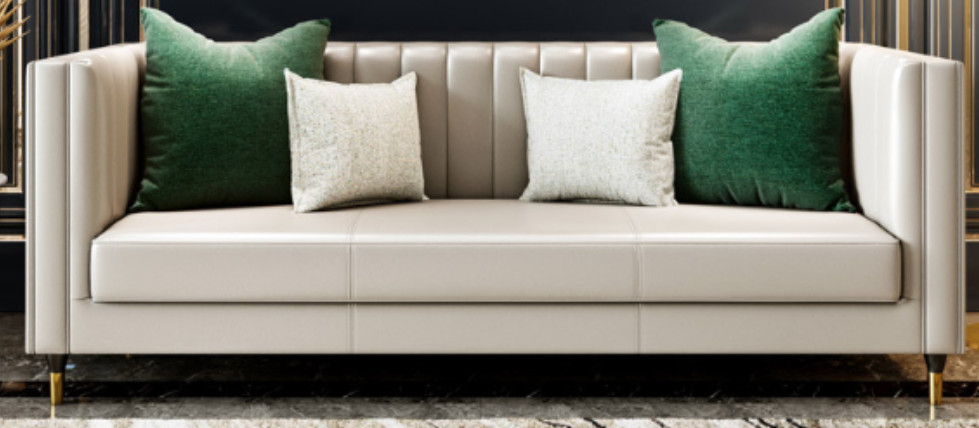 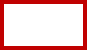 名称：沙发
材质：西皮
形状：长方体
规格尺寸：1860*800*830
数量：1
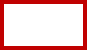 沙发部位皮料颜色色卡
CHONGQING LIYUJINWAN PROJECT
SPACE
DESIGN CONCEPT
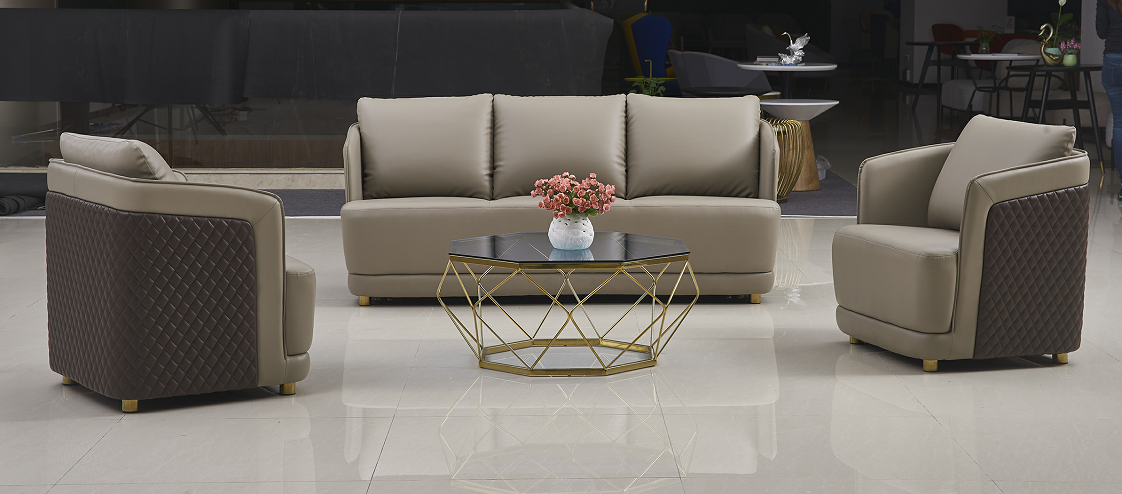 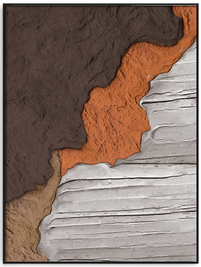 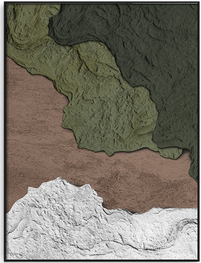 B区入户大厅软装方案二及点位图
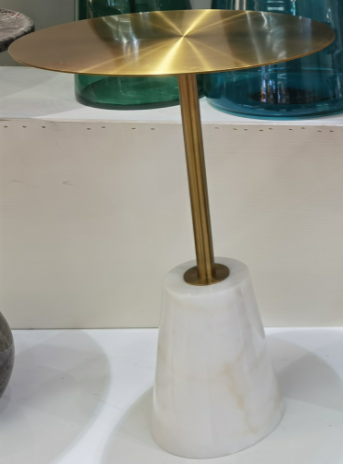 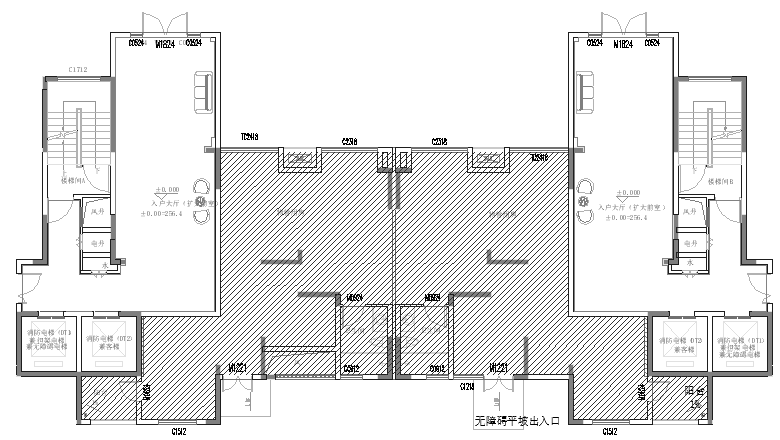 名称：边几
材质：不锈钢      
形状：
规格尺寸：ø400*600
数量：1
名称：单人沙发
材质：西皮
形状：
规格尺寸：800*800*860 
数量：2
名称：挂画
形状：长方形
规格尺寸：800*1200
数量：2幅
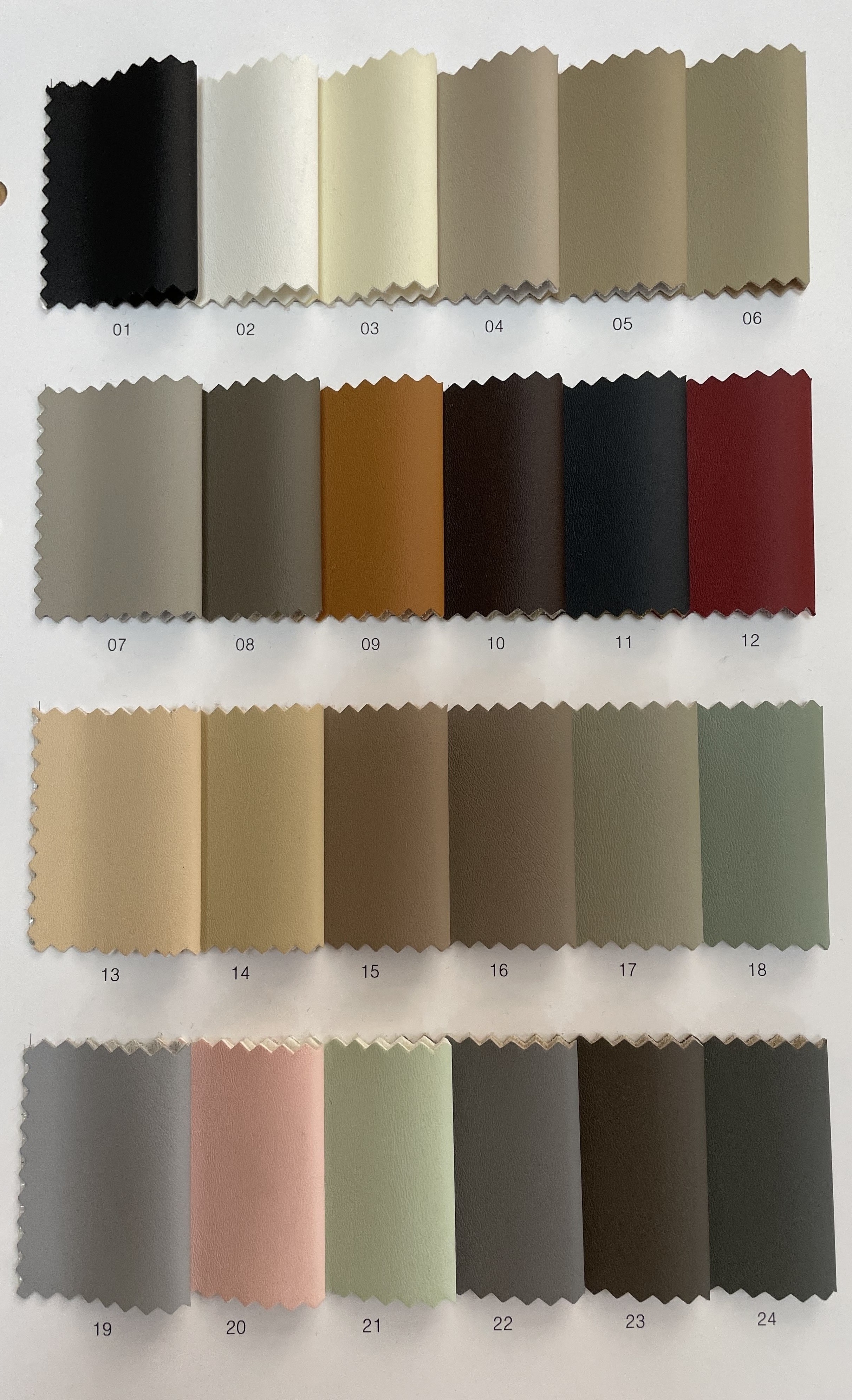 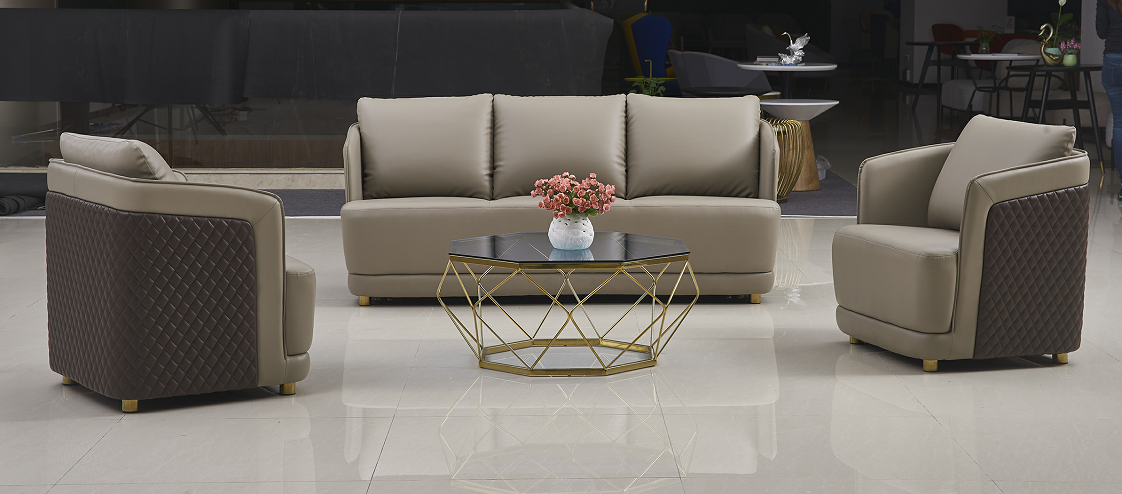 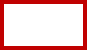 名称：沙发
材质：西皮
形状：长方体
规格尺寸：1800*800*860
数量：1
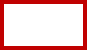 沙发部位皮料颜色色卡
B区入户大厅装饰画示意图
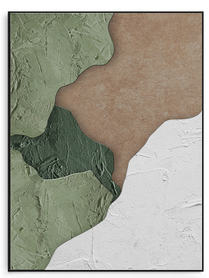 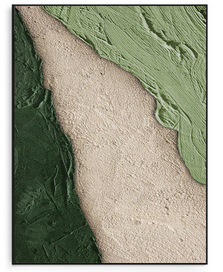 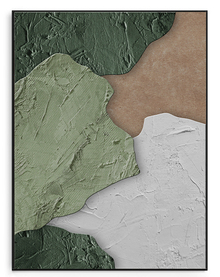 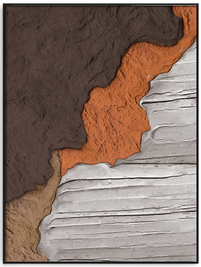 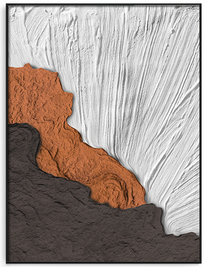 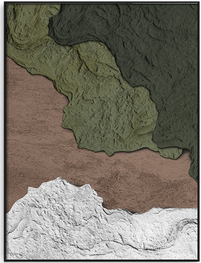 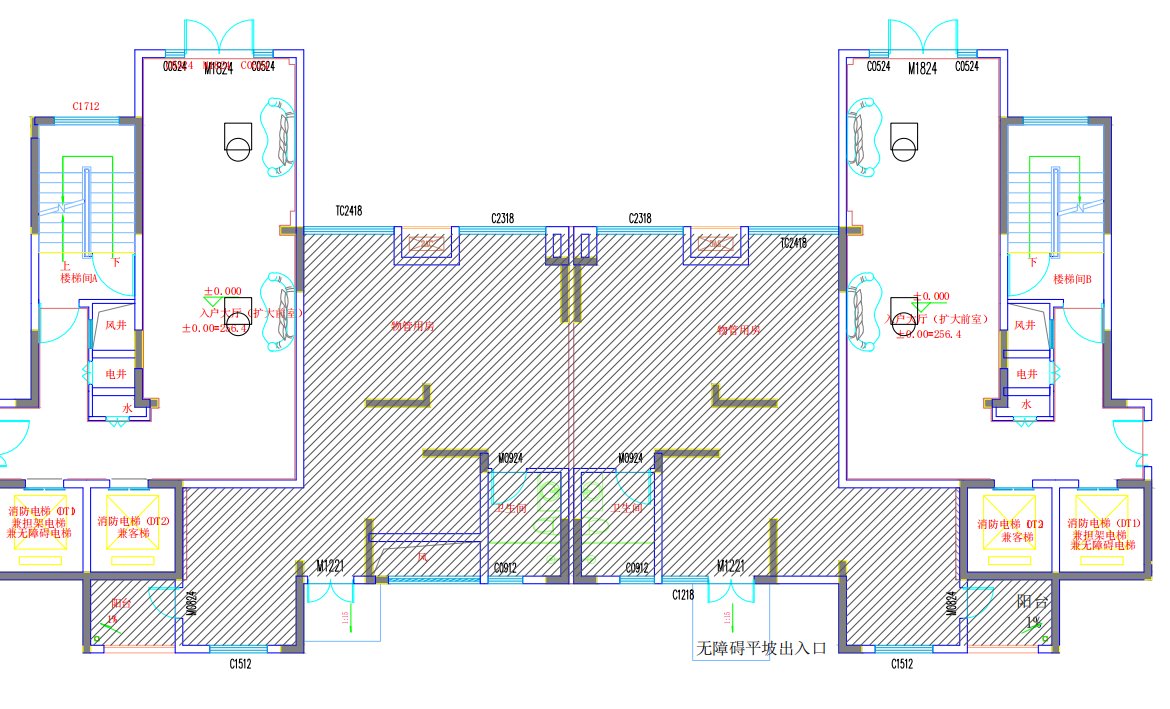 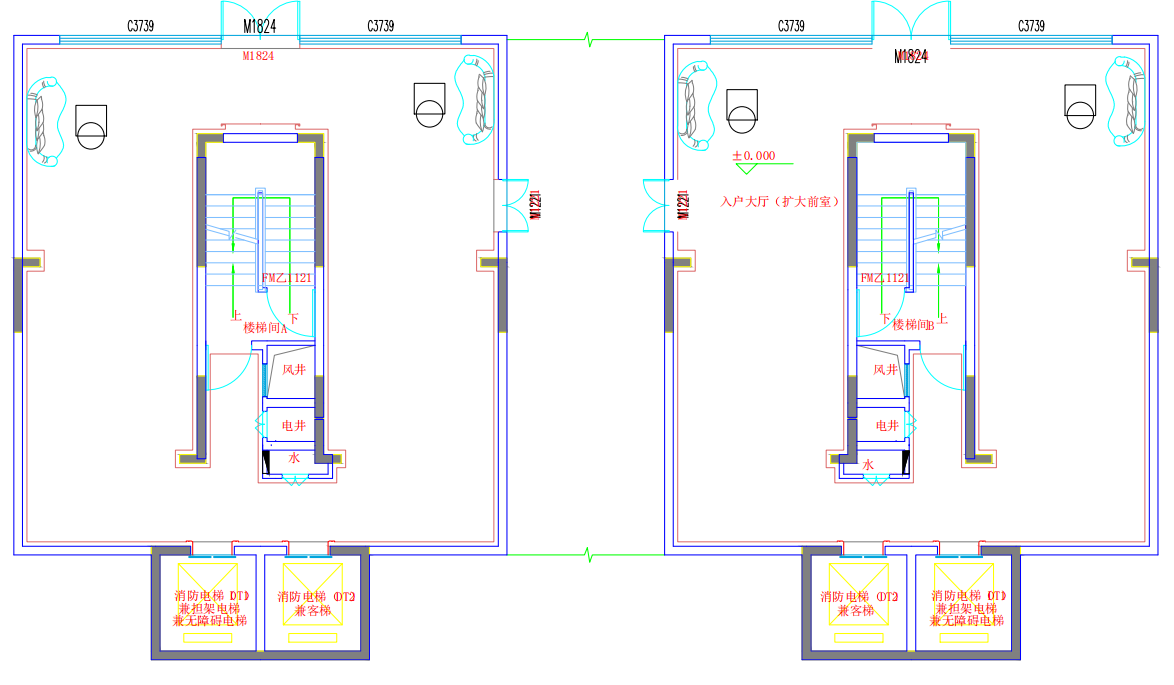 1
3
1
2
3
11
11
2
4
5
7
13
12
9
6
12
8
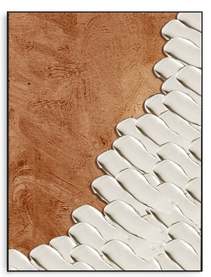 10
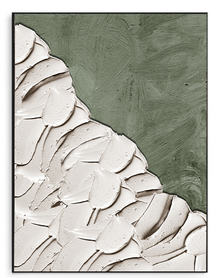 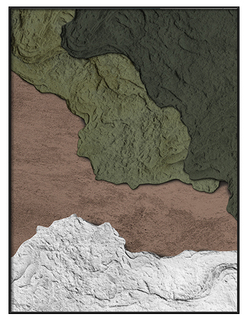 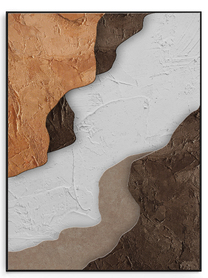 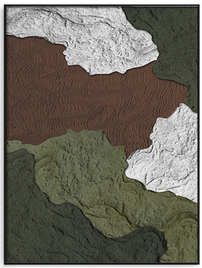 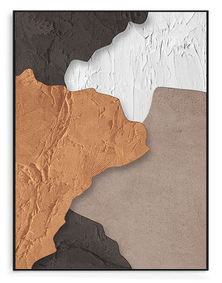 15
14
16
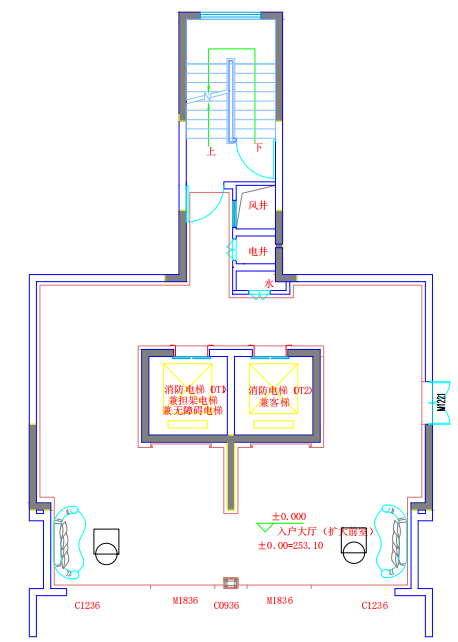 5
4
6
1#，2#，3#，4#
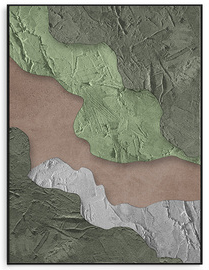 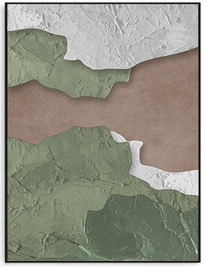 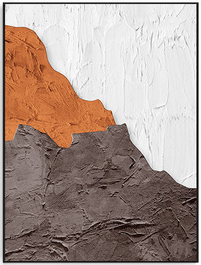 5#
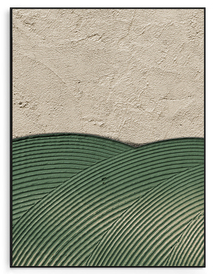 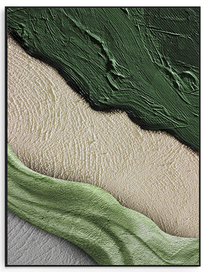 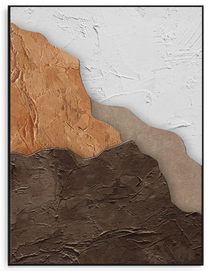 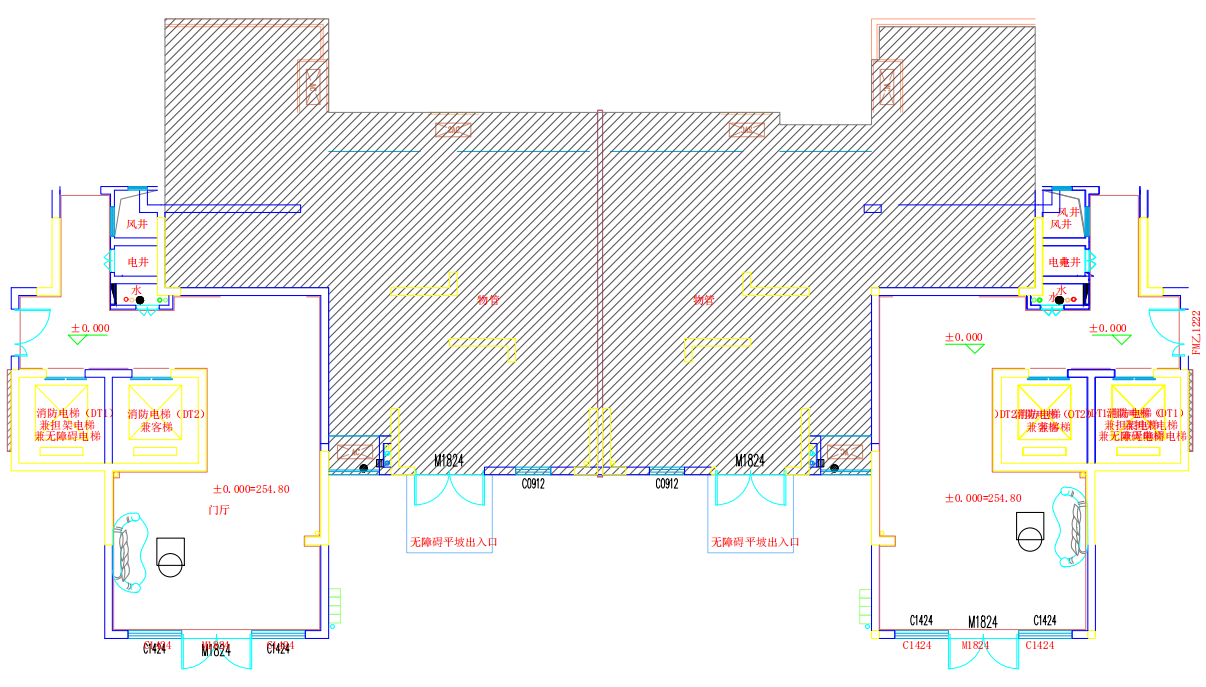 13
14
18
19
17
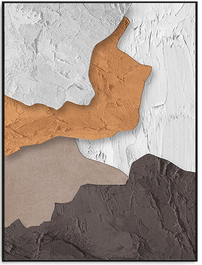 7
9
8
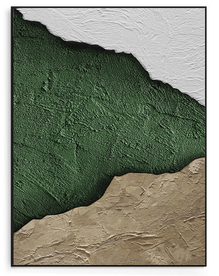 17
19
18
20
15
16
20
10
6#
7#
CHONGQING LIYUJINWAN PROJECT
SPACE
DESIGN CONCEPT
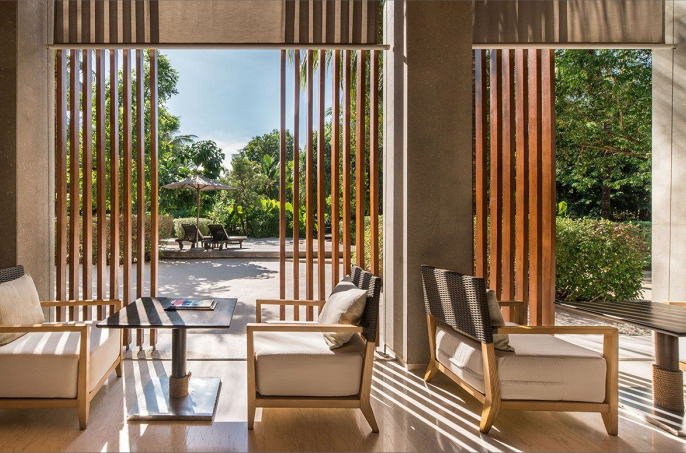 名称：书架
材质：金属架、密度板
规格尺寸：1400*300*2200数量：1
B区5#楼架空层
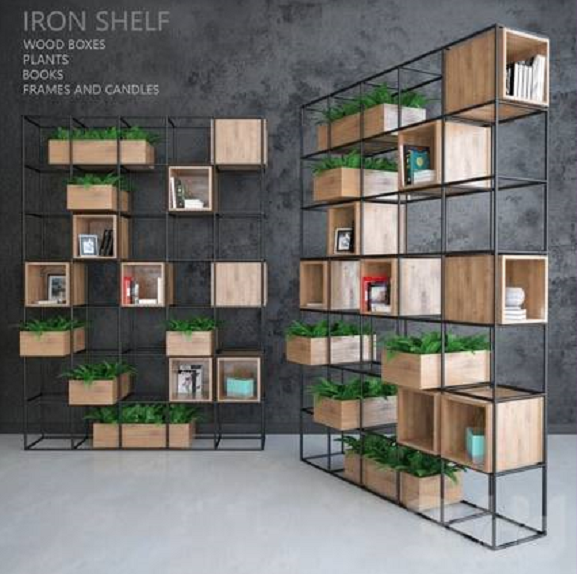 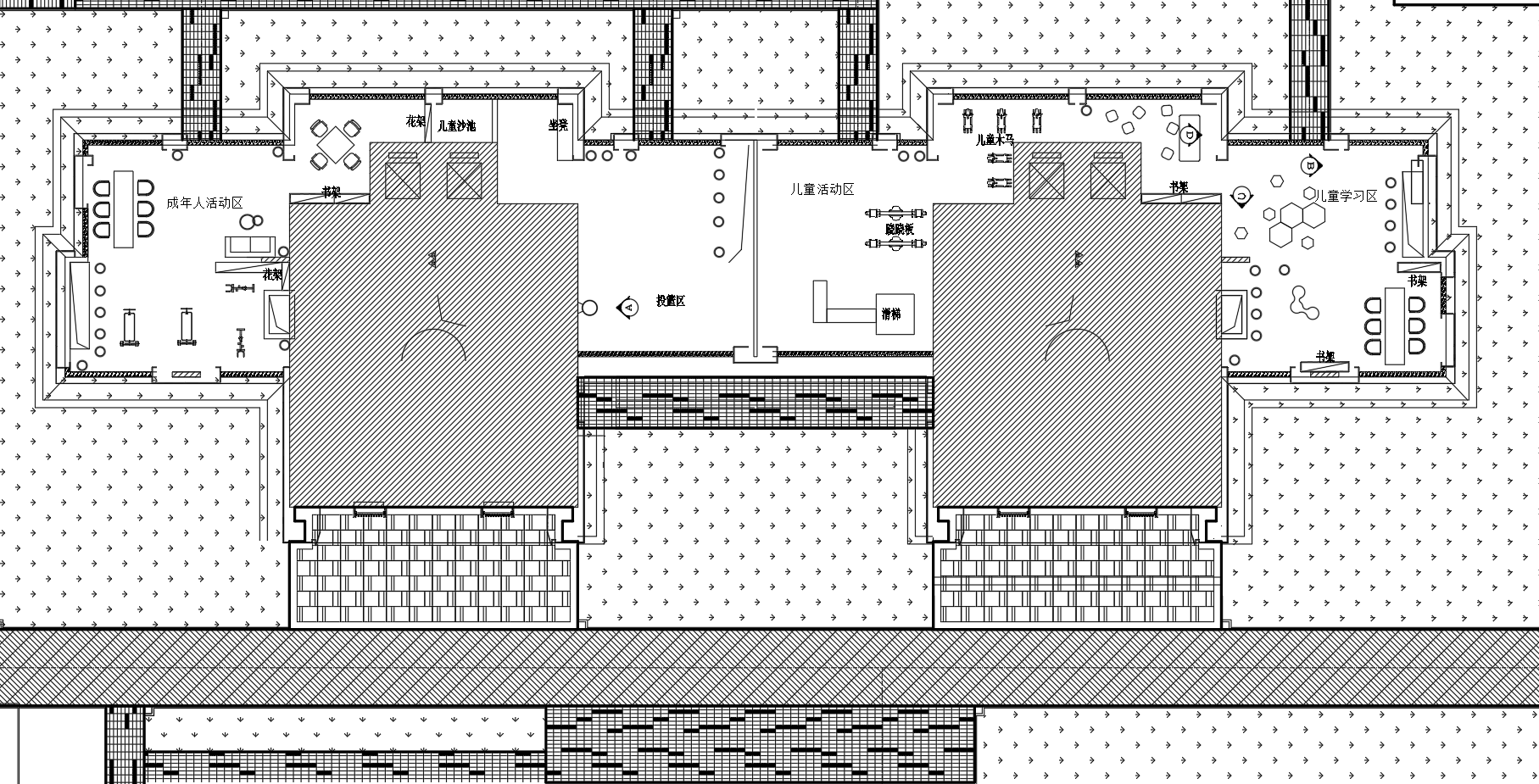 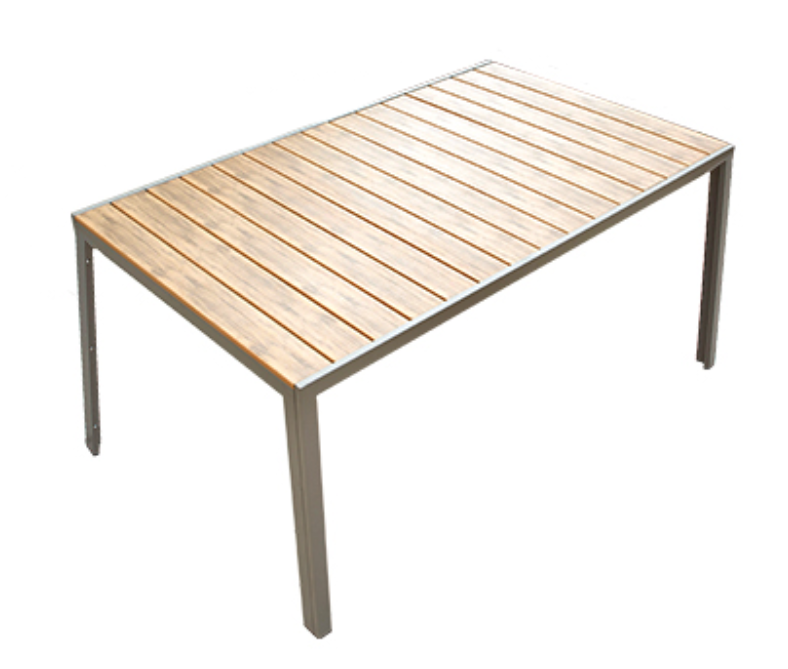 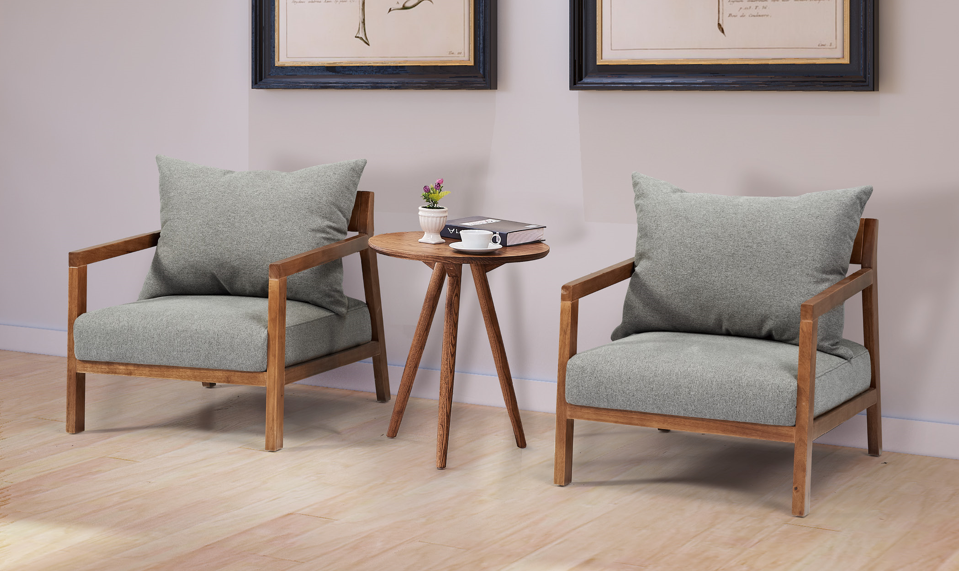 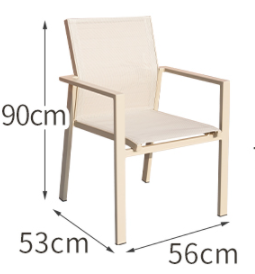 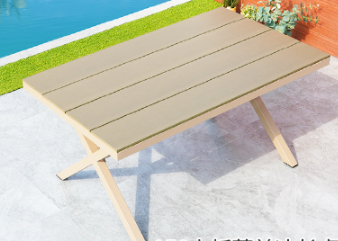 名称：茶几
材质：金属脚架+塑木台面
规格尺寸：1200*700*720数量：1
名称：原几
材质：实木
规格尺寸：300*300*450
数量：1
名称：休闲椅
材质：布
规格尺寸：600*630*780
数量：2
名称：长桌
材质：金属脚架+塑木台面
规格尺寸：1500*900*750数量：2
名称：椅子
材质：西皮
规格尺寸：560*530*900
数量：12
名称：沙发
材质：实木框架+科技布规格尺寸：1500*730*820
数量：1
CHONGQING LIYUJINWAN PROJECT
SPACE
DESIGN CONCEPT
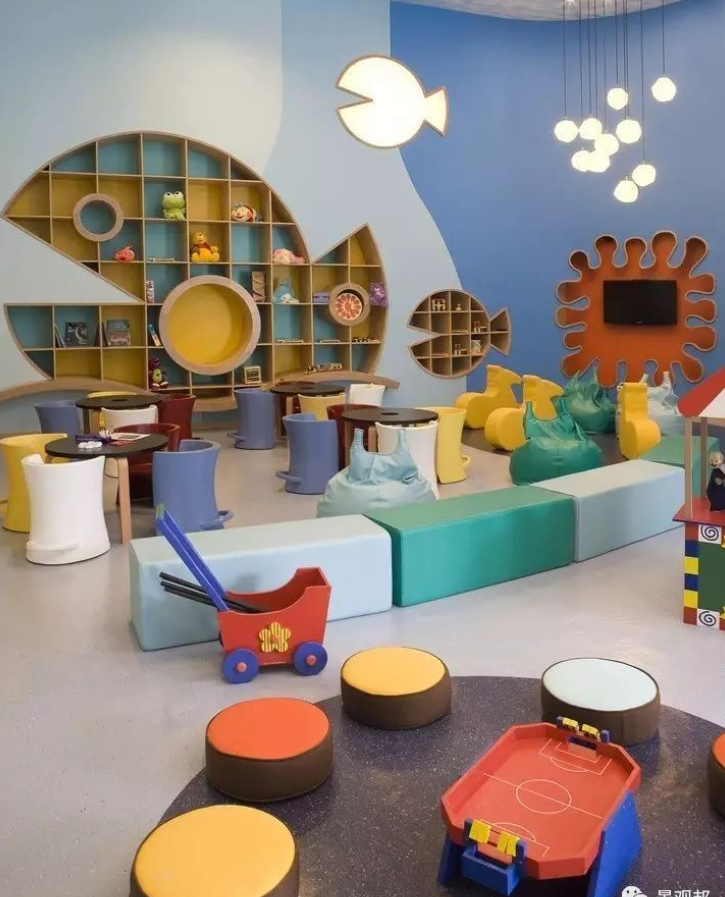 B区5#楼架空层
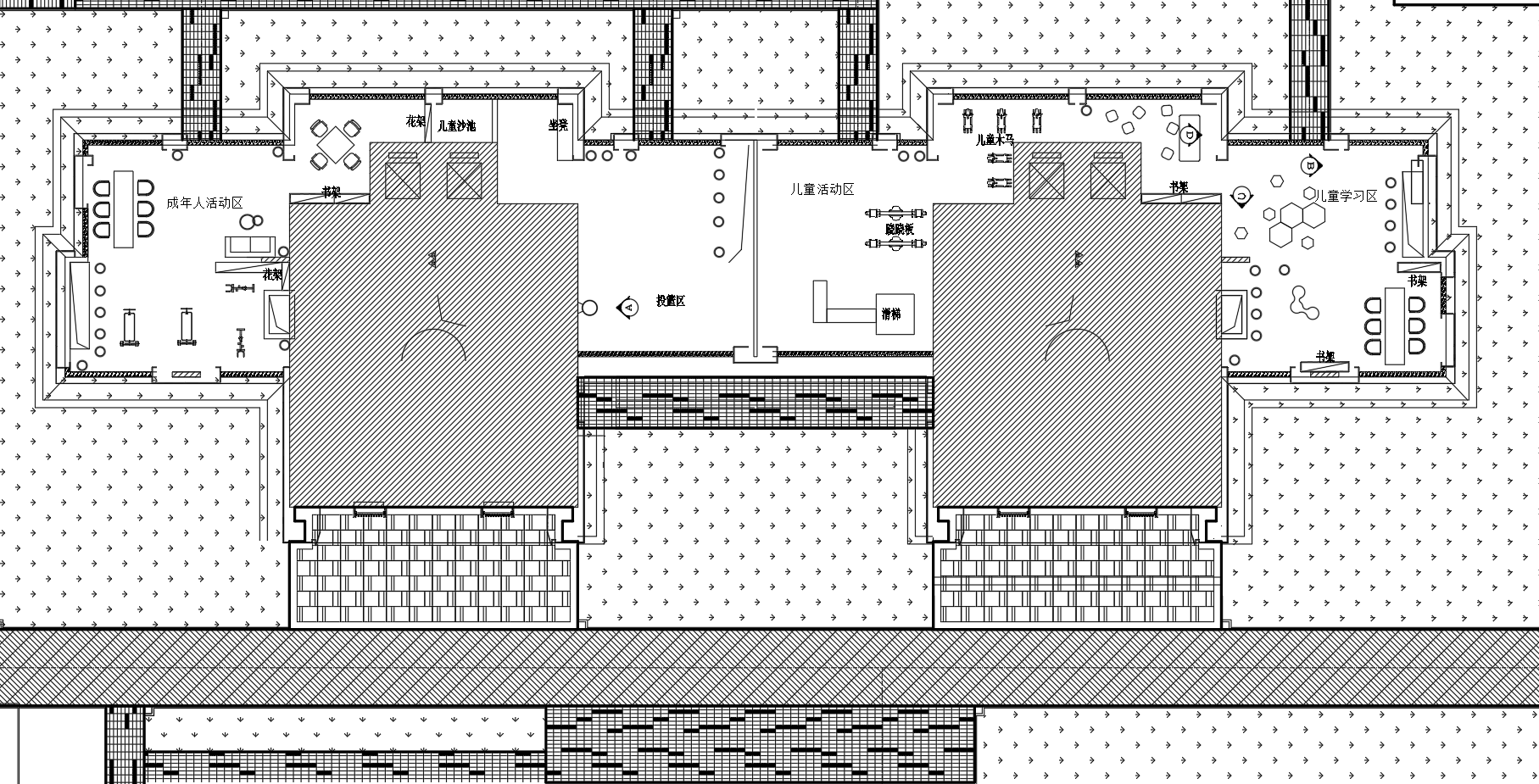 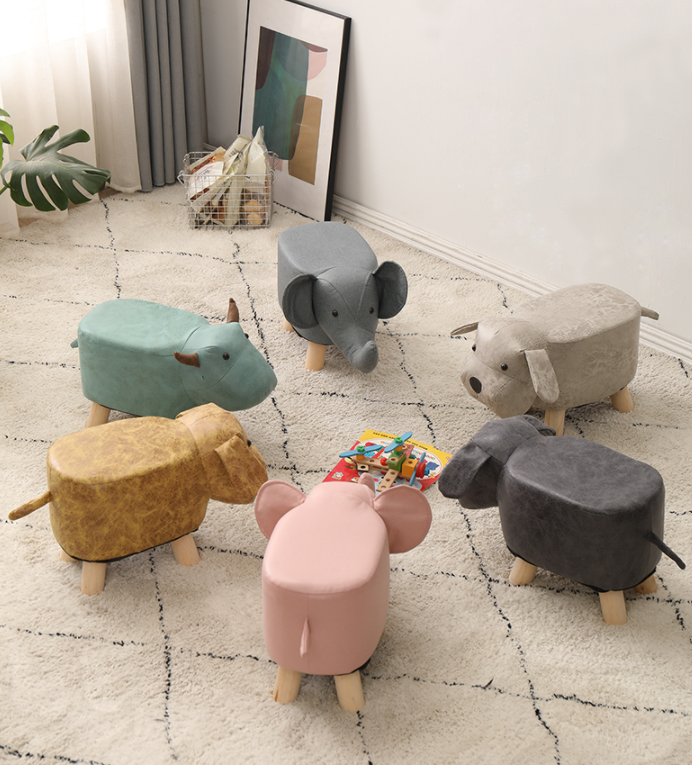 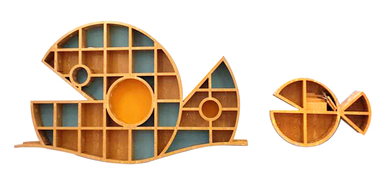 名称：书架
材质：多层板
规格尺寸：3500*250*1520数量：1
名称：凳子
材质：人造革
规格尺寸：300*220*280
数量：4
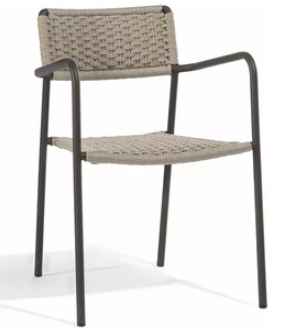 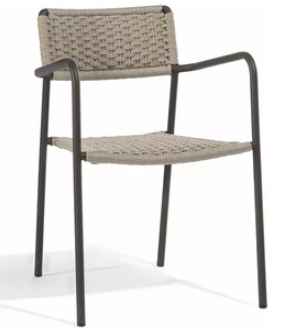 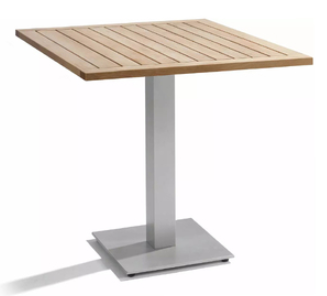 CHONGQING LIYUJINWAN PROJECT
SPACE
DESIGN CONCEPT
名称：圆桌
材质：密度板
规格尺寸：600*600*750
数量：2
名称：书架
材质：金属架+密度板
规格尺寸：1400*300*2200数量：1
名称：椅子
材质：藤编
规格尺寸：500*540*780
数量：6
B区6#楼架空层意向图
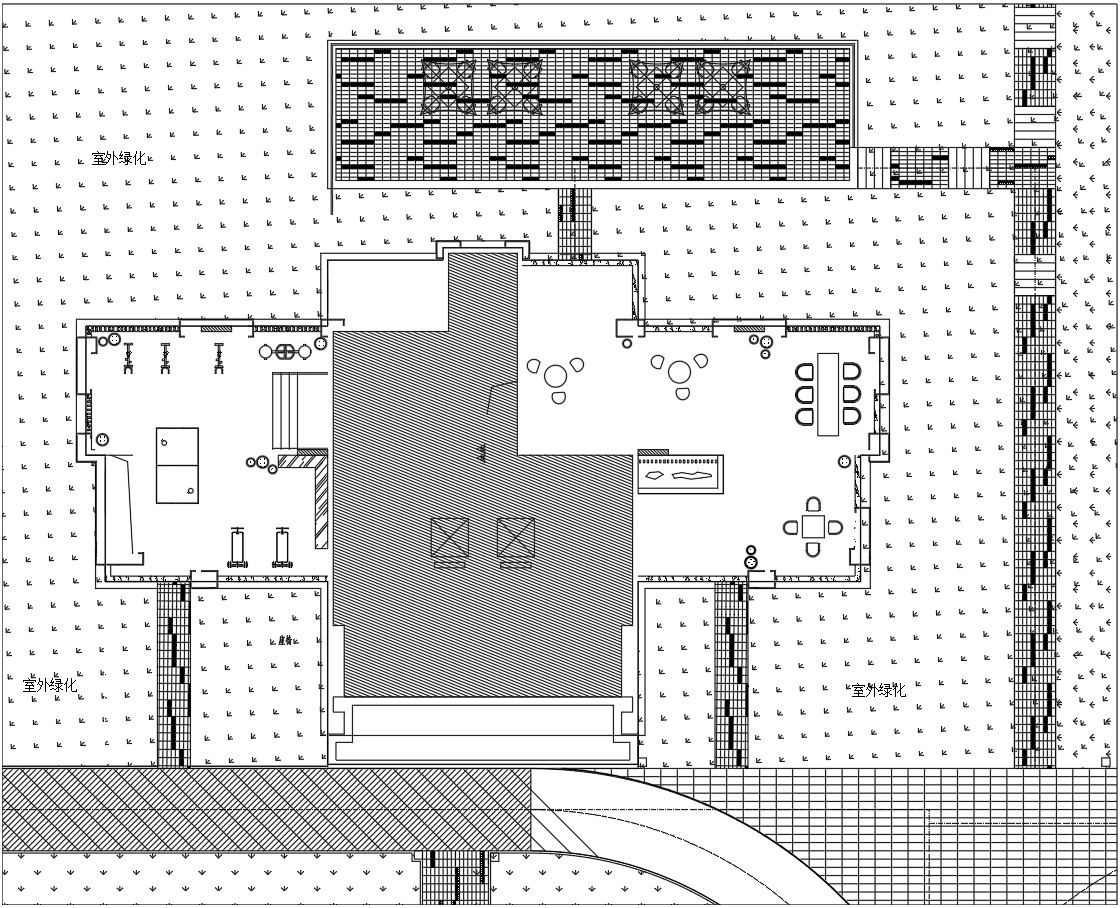 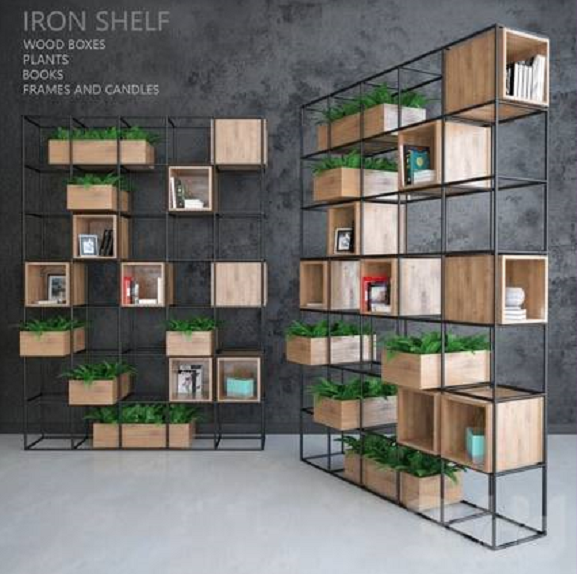 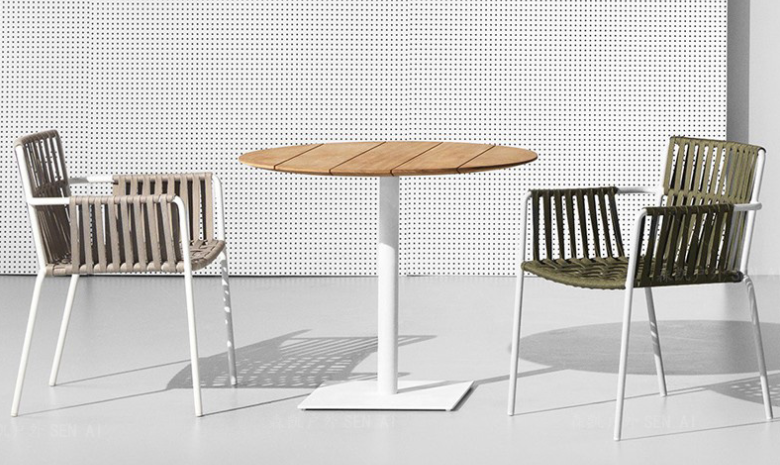 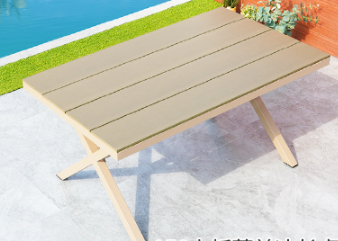 名称：方桌
材质：实木
规格尺寸：800*800*750
数量：1
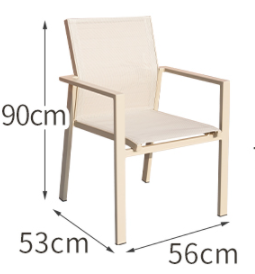 名称：椅子
材质：藤编
规格尺寸：470*520*730
数量：4
名称：长桌
材质：金属脚架+塑木台面
规格尺寸：1500*900*750数量：1
名称：椅子
材质：铝合金框架+网布
规格尺寸：560*530*900数量：6
CHONGQING LIYUJINWAN PROJECT
SPACE
DESIGN CONCEPT
C区公共空间软装
CHONGQING LIYUJINWAN PROJECT
SPACE
DESIGN CONCEPT
C区入户大厅平面布置图
L型入户大厅
L型入户大厅
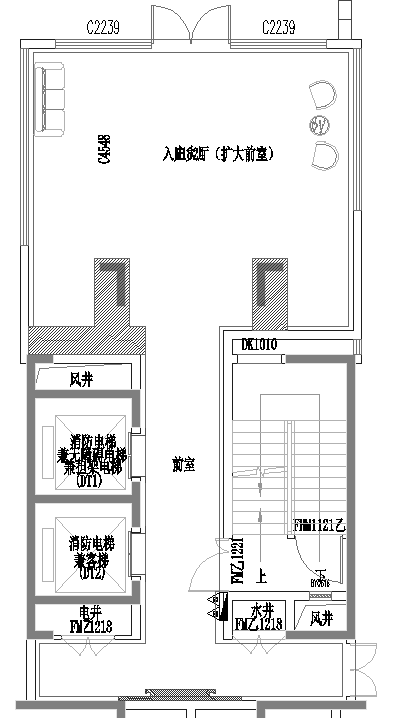 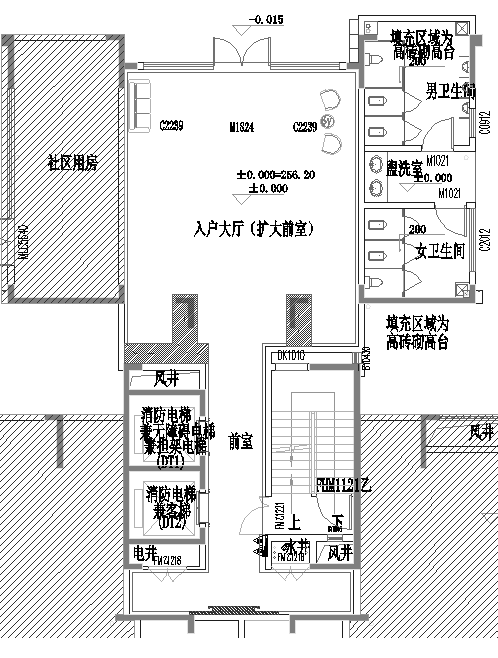 1#
2#
C区现场照片
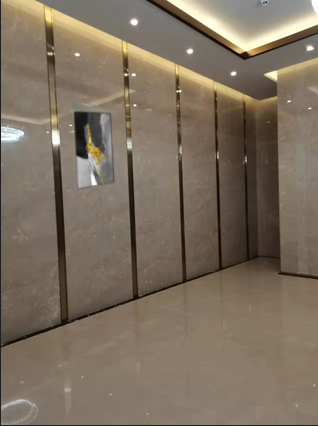 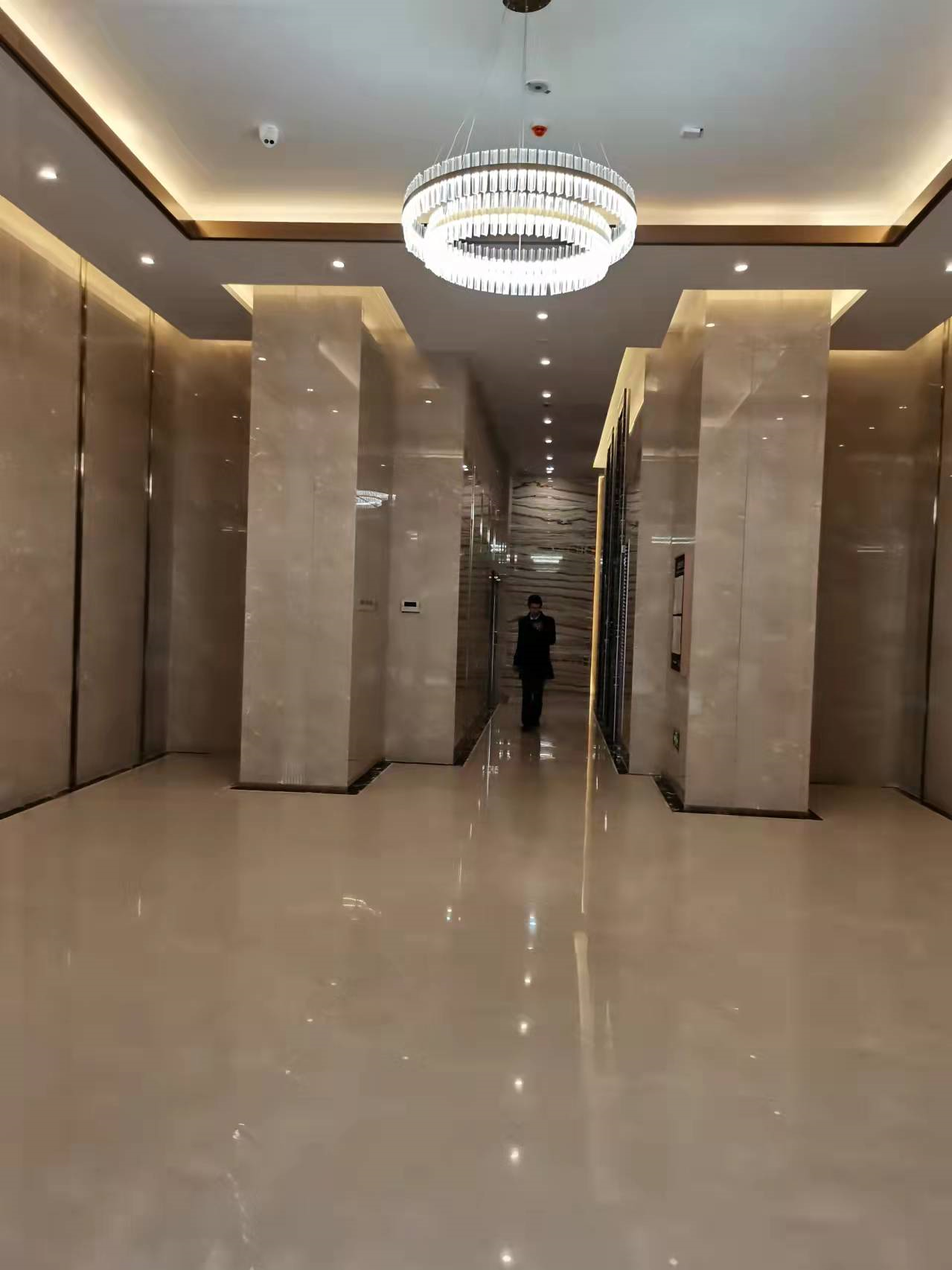 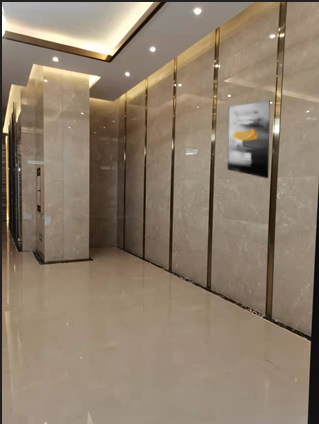 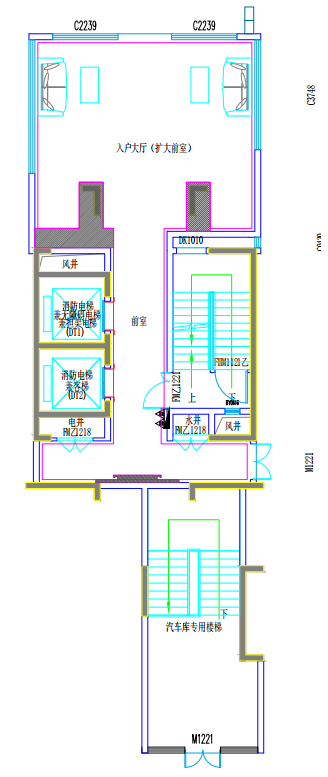 C区入户大厅户1#型图
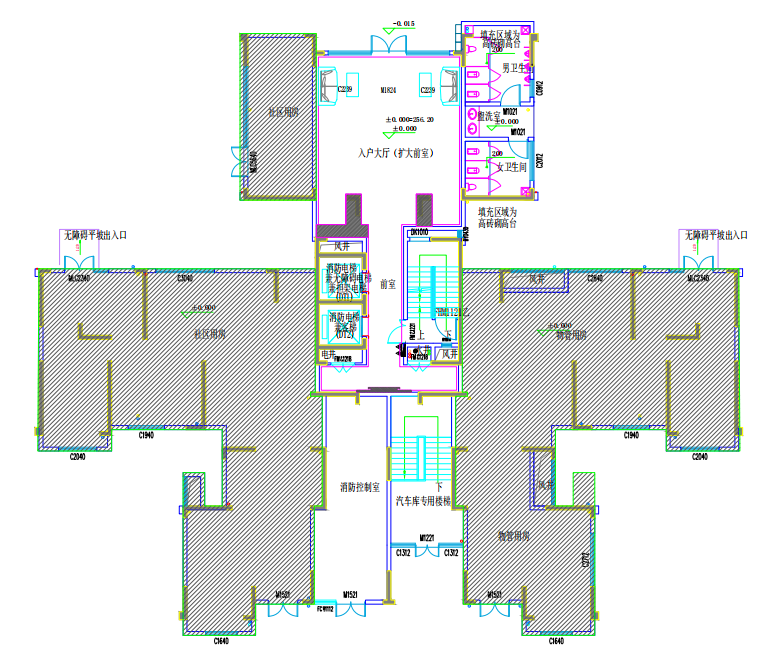 CHONGQING LIYUJINWAN PROJECT
SPACE
DESIGN CONCEPT
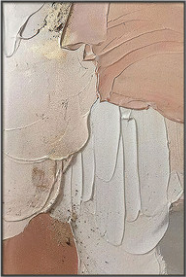 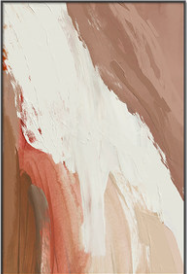 名称：挂画
形状：长方形
规格尺寸：800*1200
数量：2幅
C区入户大厅2#软装(1#楼同2#楼效果）
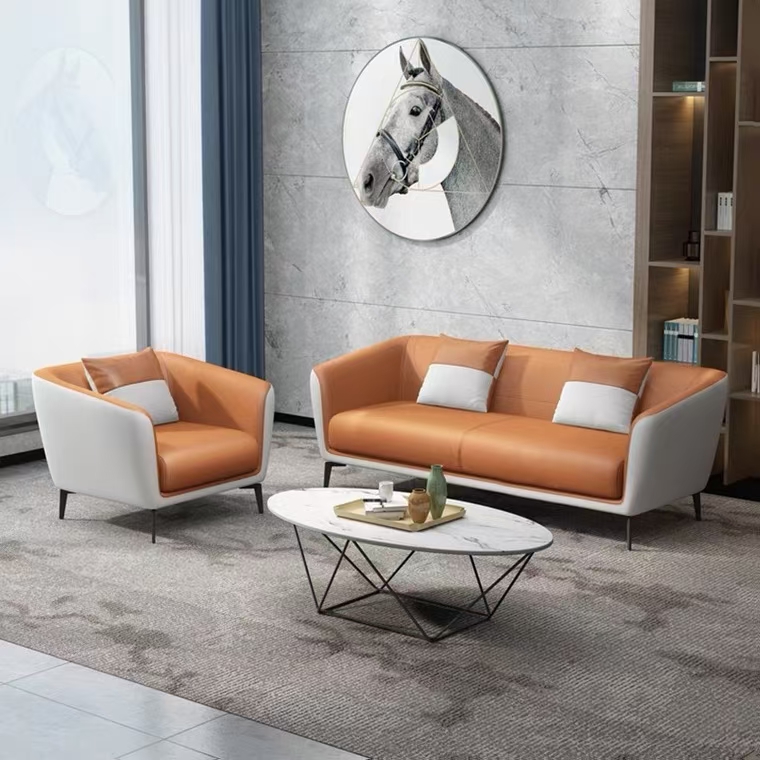 名称：沙发
材质：西皮
形状：长方体
规格尺寸：1860*730*760
数量：4
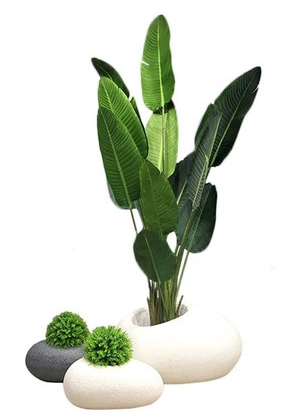 名称：花盆
材质：玻璃钢
形状：石头形
规格尺寸：
数量：2组
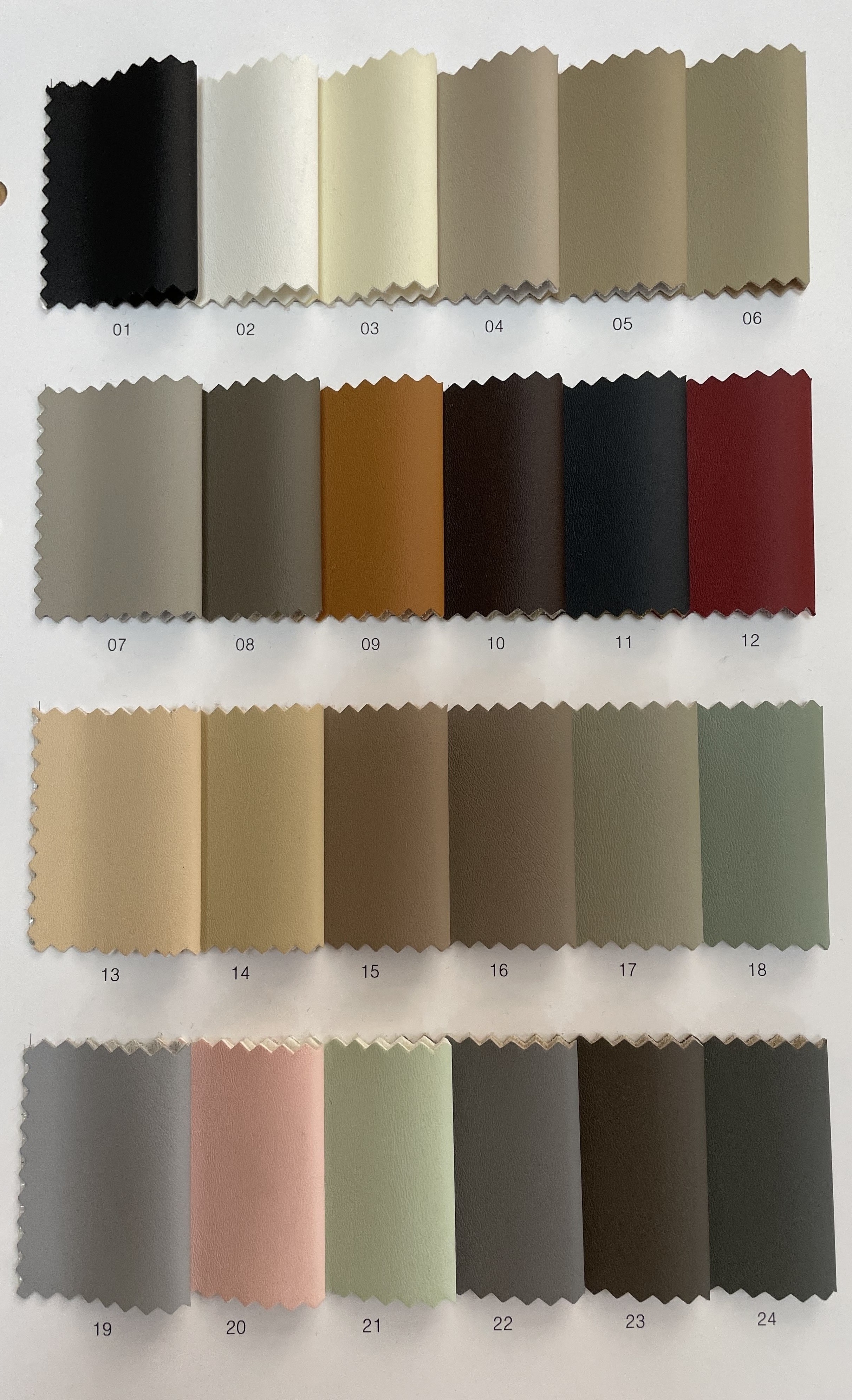 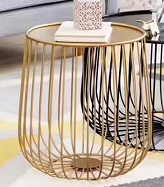 名称：边几
材质：不锈钢
形状：圆形
规格尺寸：ø300*450 
数量：1
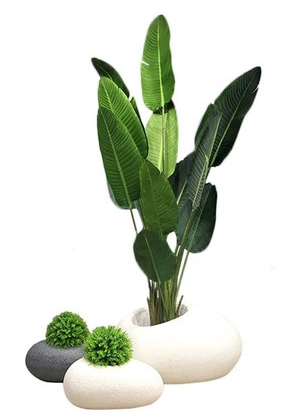 沙发部位皮料颜色色卡
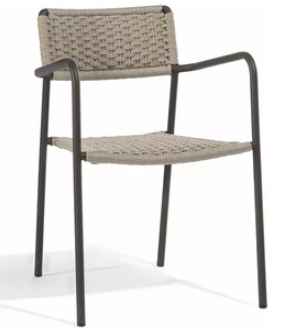 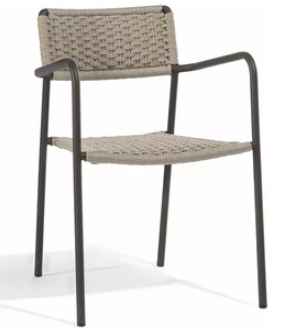 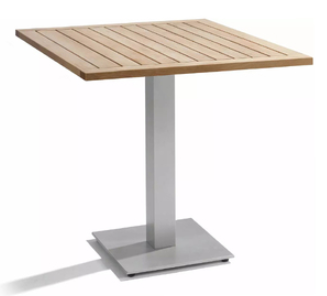 名称：圆桌
材质：实木
规格尺寸：600*600*750
数量：1
名称：椅子
材质：藤编
规格尺寸：500*540*780
数量：3
名称：茶几
材质：金属脚架+塑木台面规格尺寸：1200*600*720
数量：1
名称：沙发
材质：实木框架+科技布规格尺寸：1500*730*820
数量：1
CHONGQING LIYUJINWAN PROJECT
SPACE
DESIGN CONCEPT
C区1#楼架空层意向图
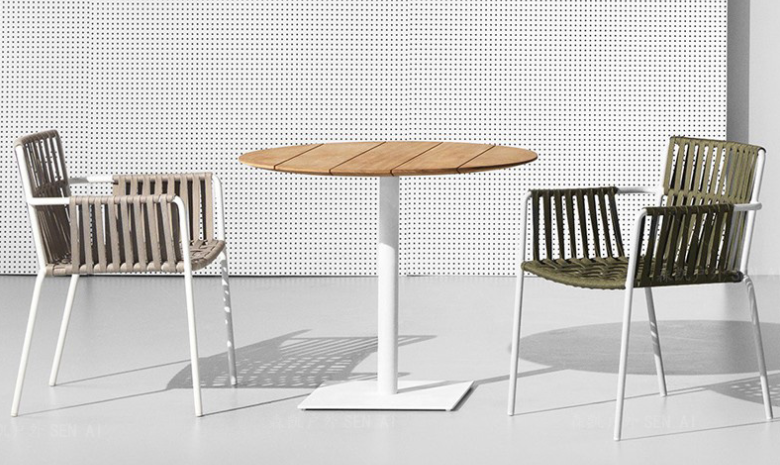 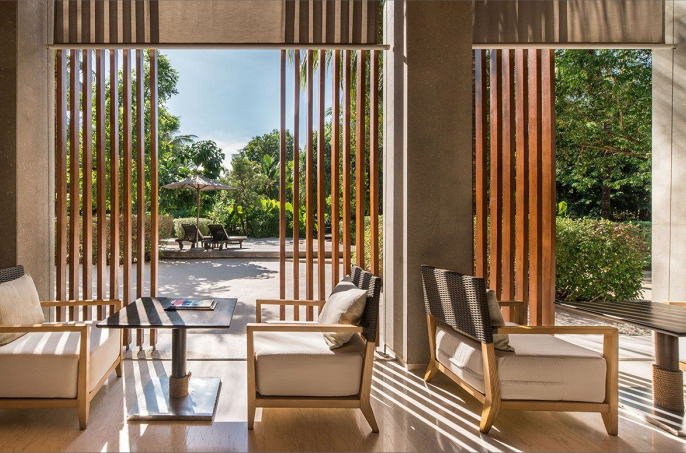 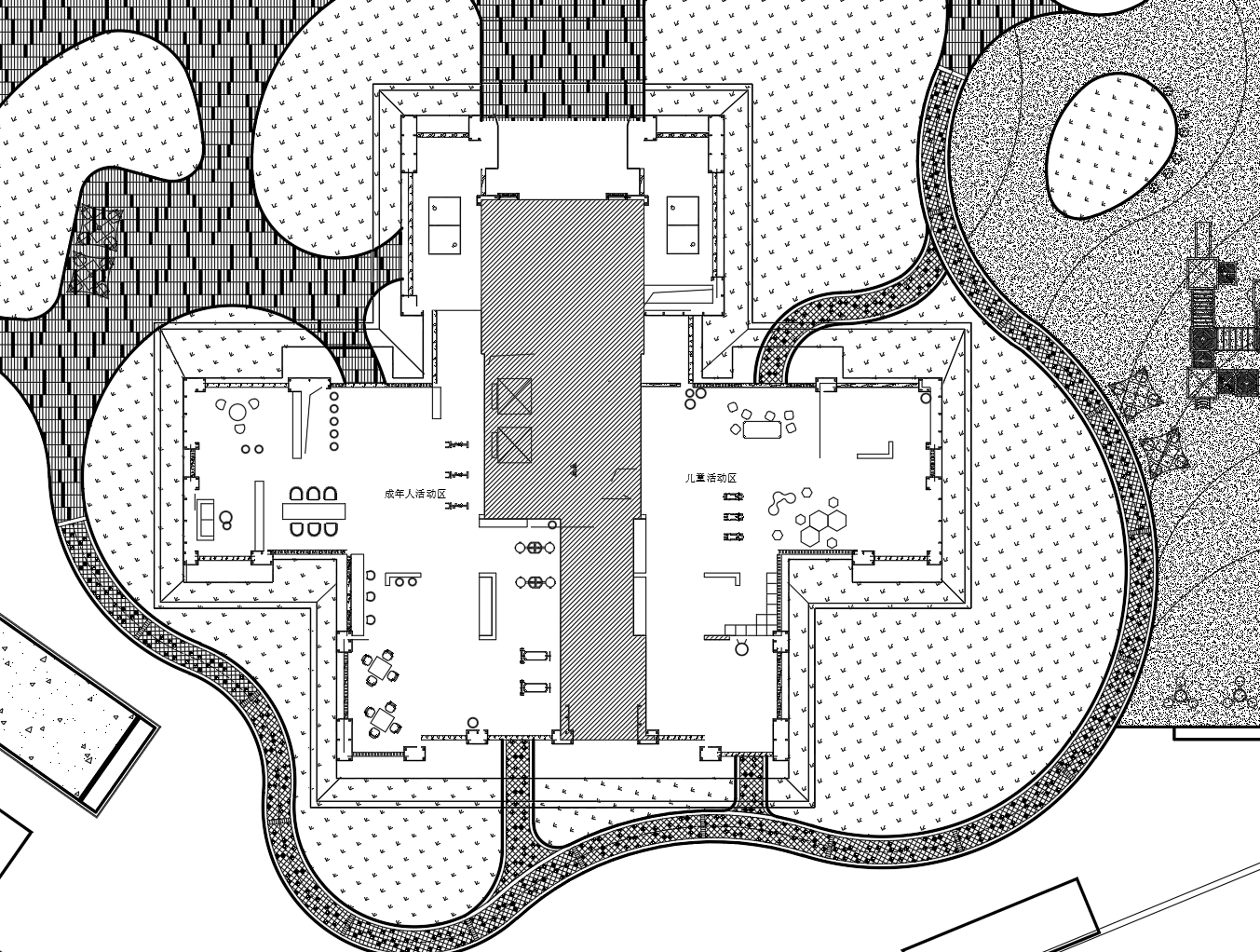 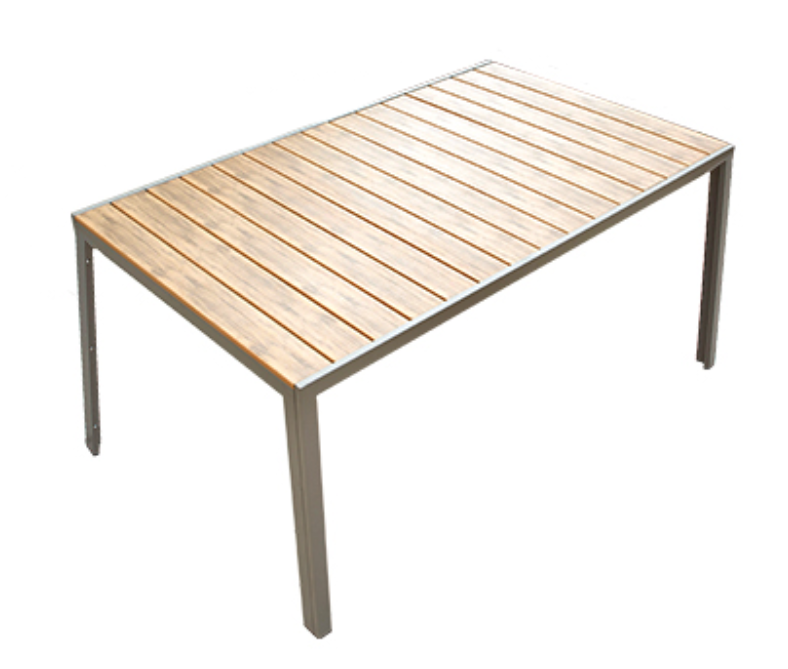 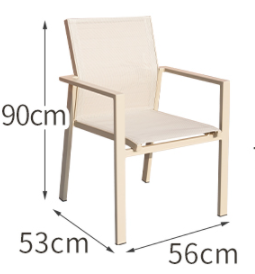 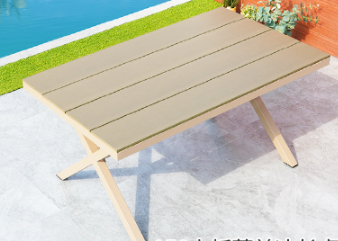 名称：长桌
材质：金属脚架+塑木台面
规格尺寸：1500*900*750数量：1
名称：椅子
材质：铝合金框架+网布
规格尺寸：560*530*900
数量：6
名称：椅子
材质：藤编
规格尺寸：470*520*730
数量：8
名称：方桌
材质：实木
规格尺寸：800*800*750
数量：2
CHONGQING LIYUJINWAN PROJECT
SPACE
DESIGN CONCEPT
名称：凳子
材质：PP塑料
规格尺寸：420*430*460
数量：4
C区1#架空层
名称：泡沫云朵吊顶装饰
材质：泡沫
规格尺寸：Ǿ400
数量：8个
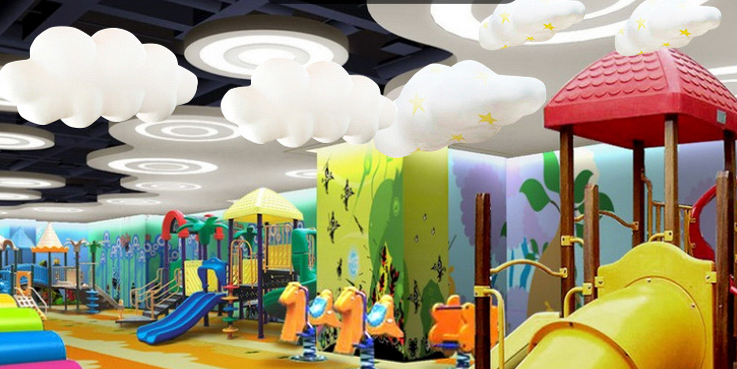 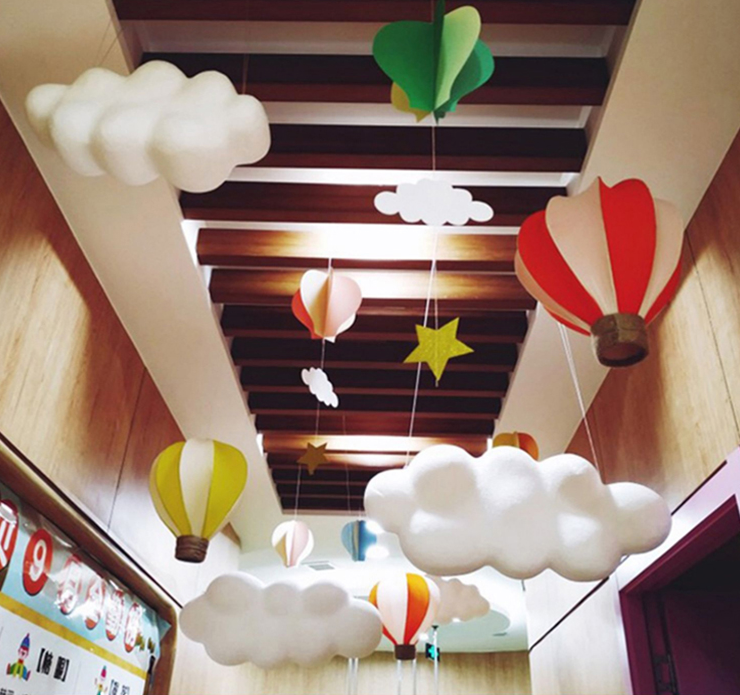 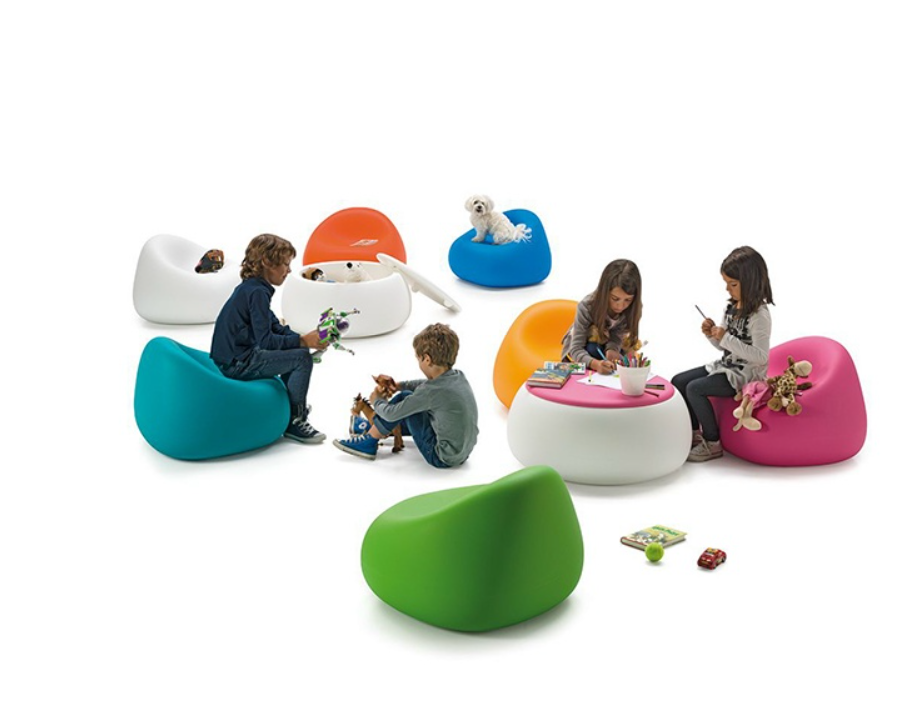 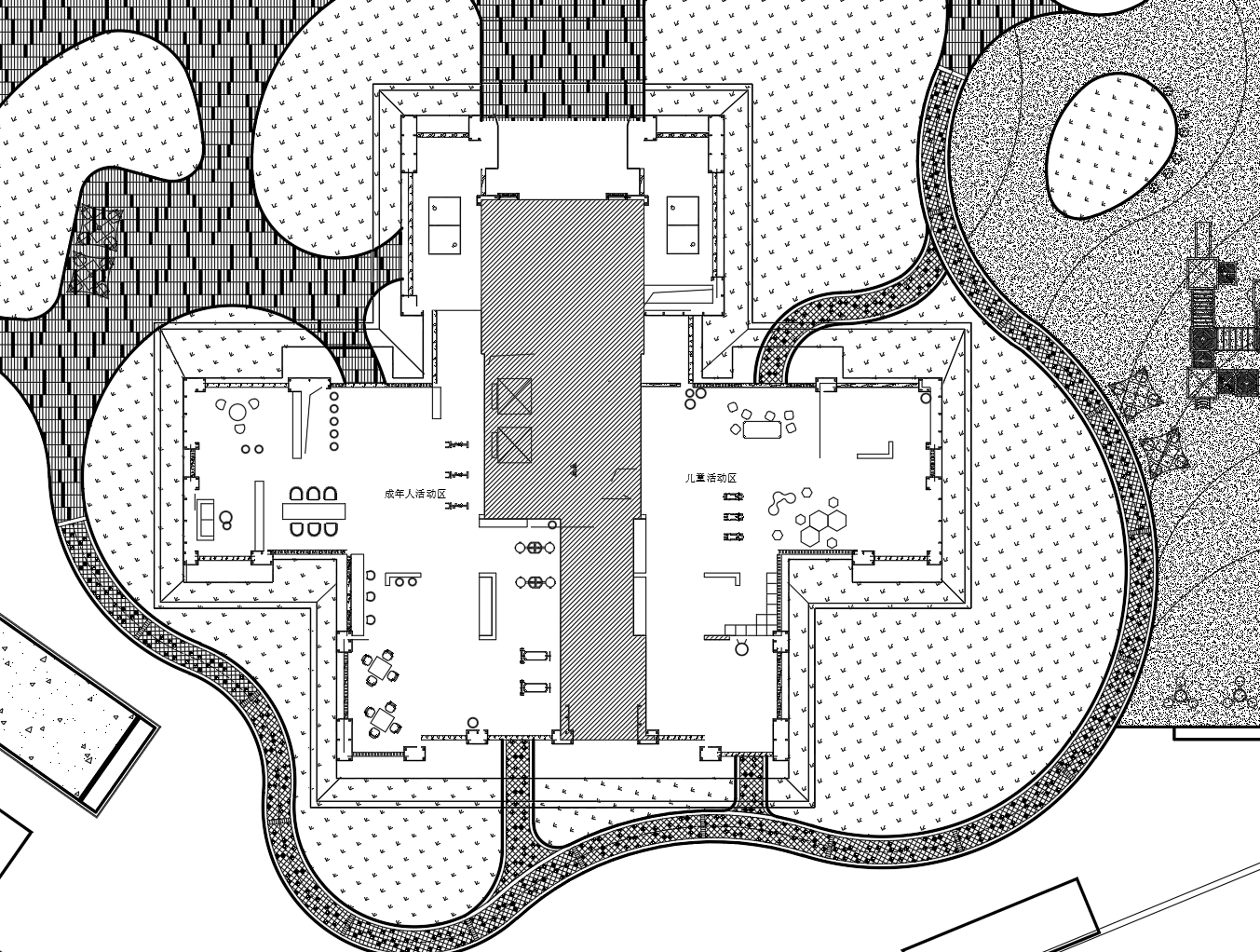 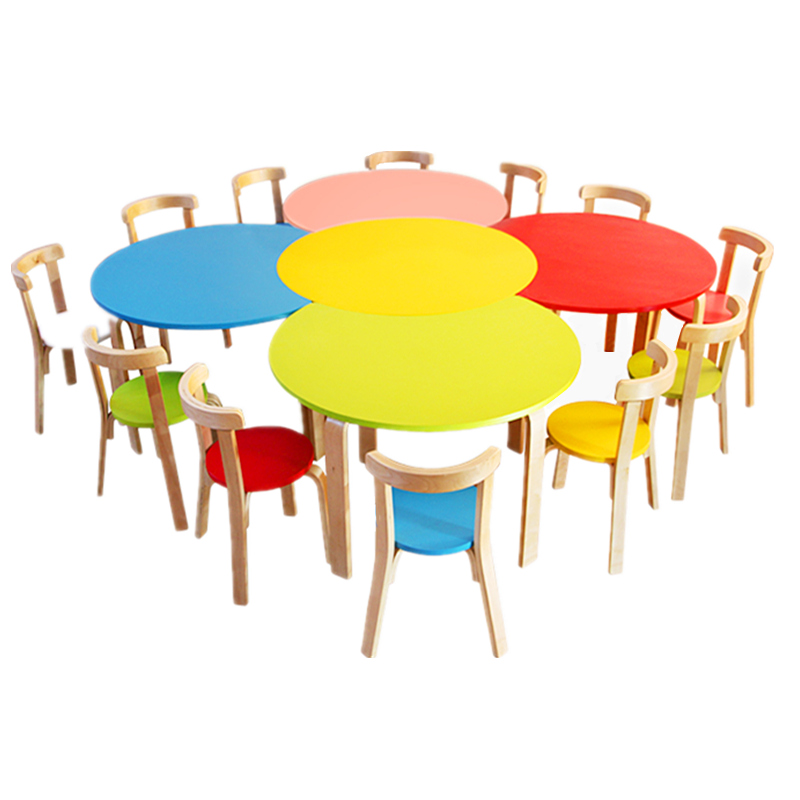 名称：凳子
材质：实木
规格尺寸：420*430*460
数量：4
名称：桌子
材质：实木
规格尺寸：700*700*420
数量：1